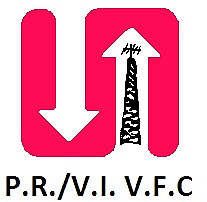 Repetidores de Puerto Rico
PR/VI VFC INC.
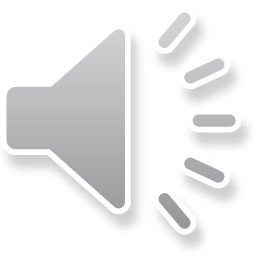 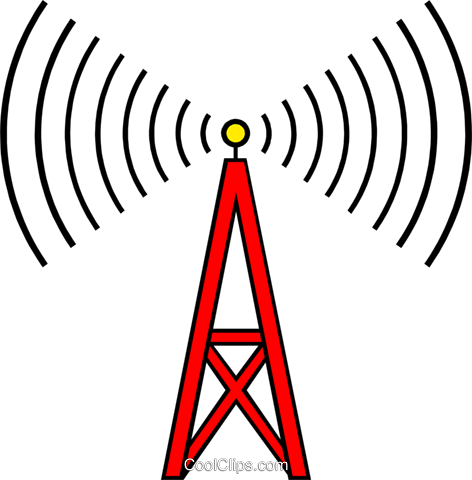 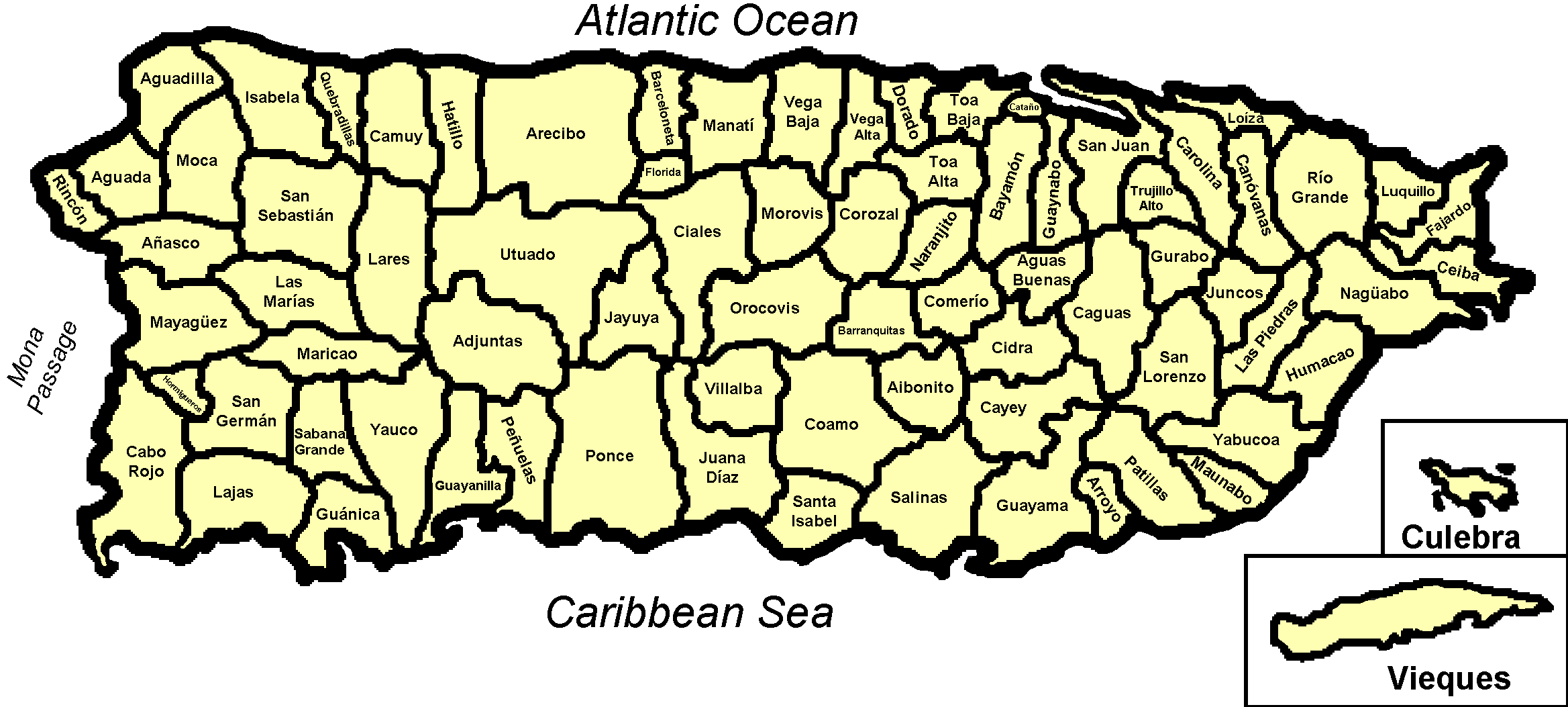 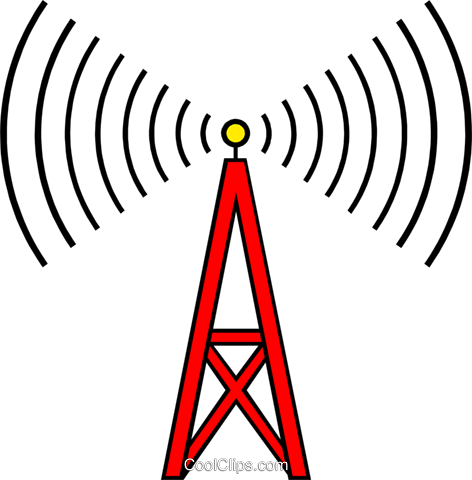 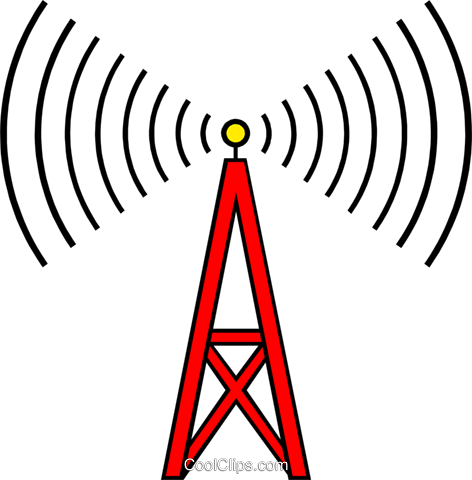 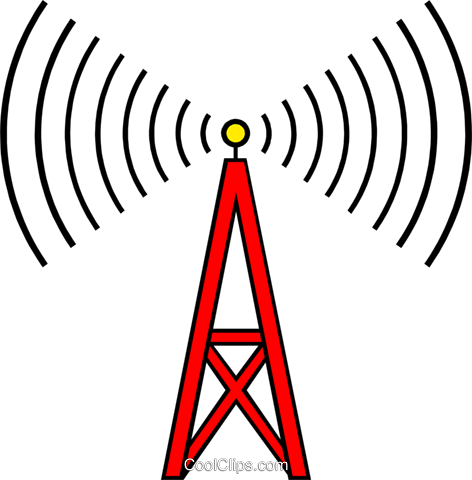 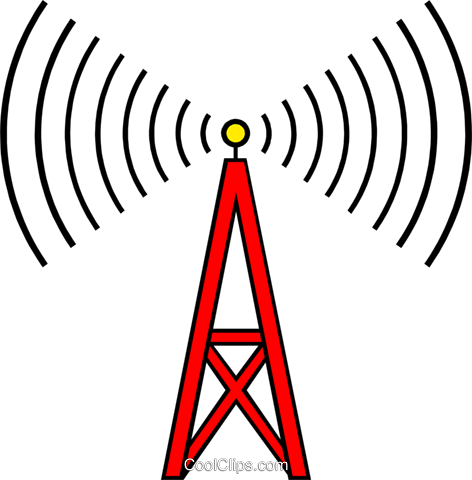 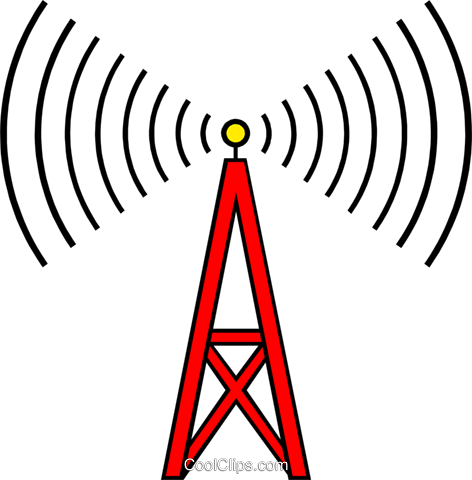 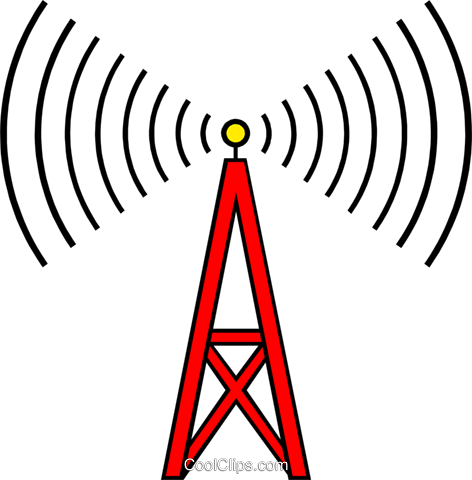 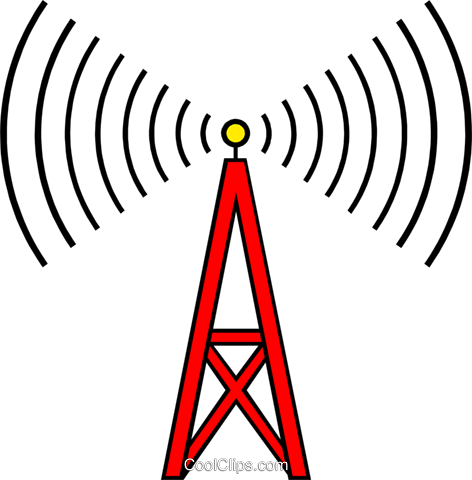 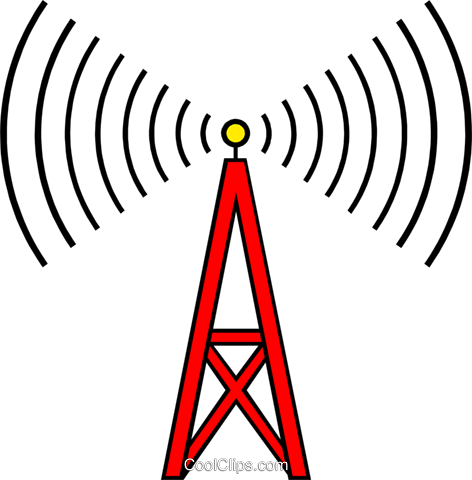 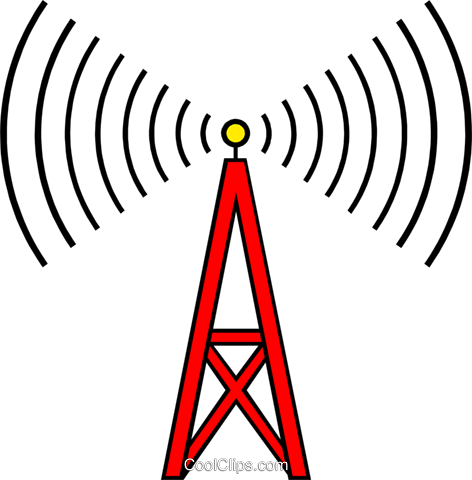 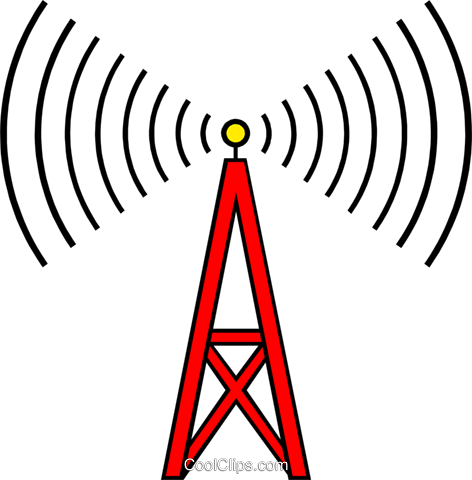 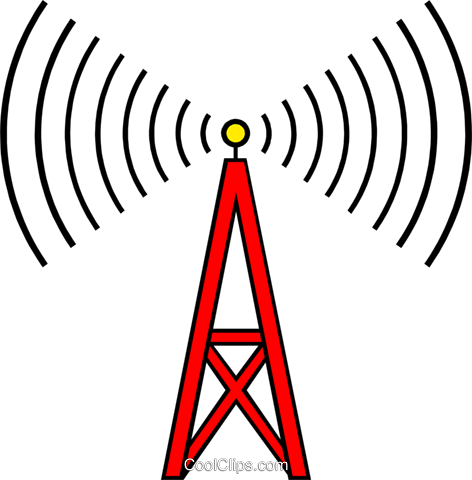 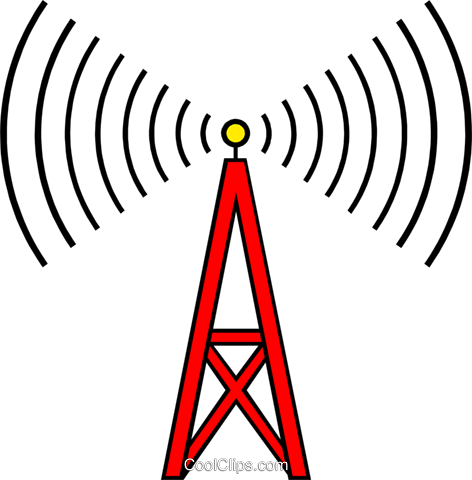 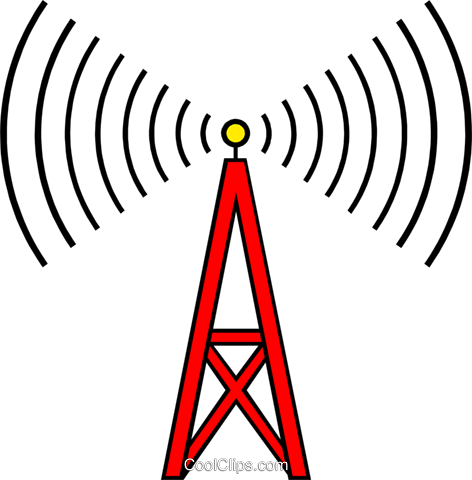 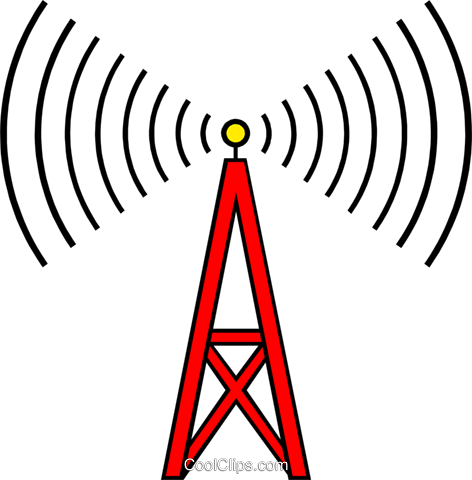 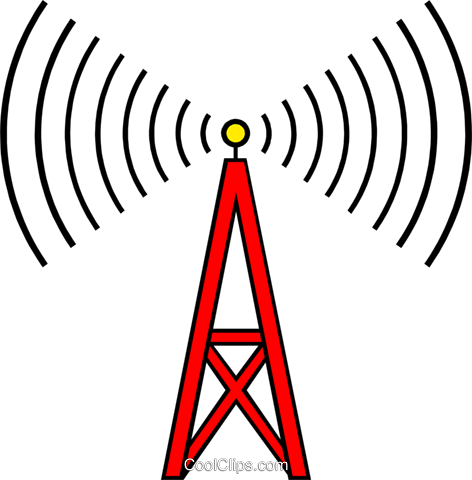 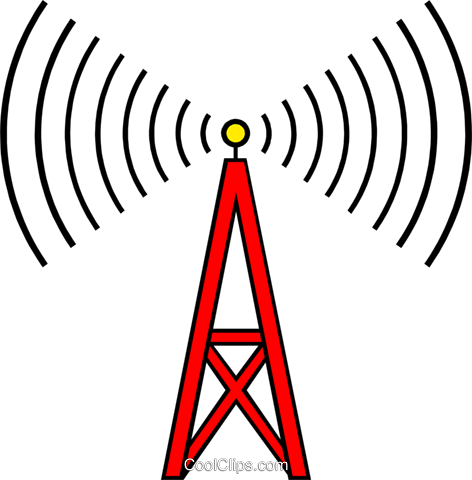 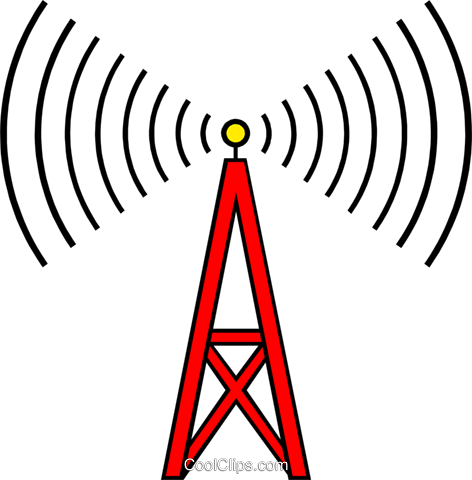 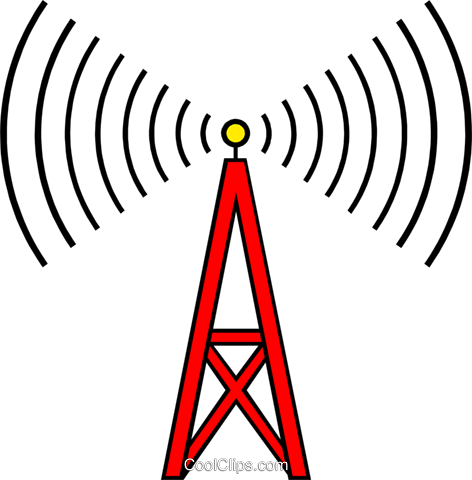 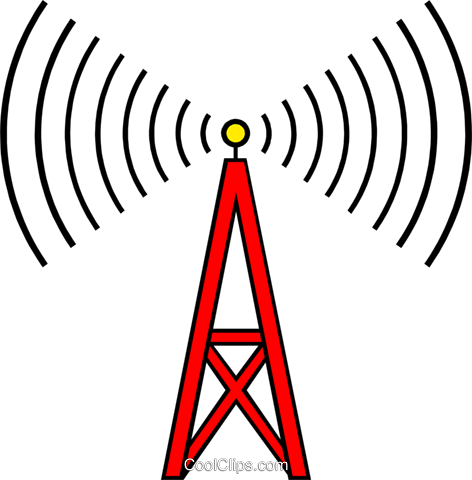 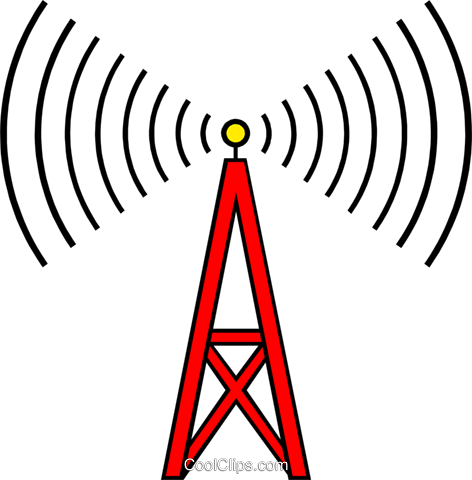 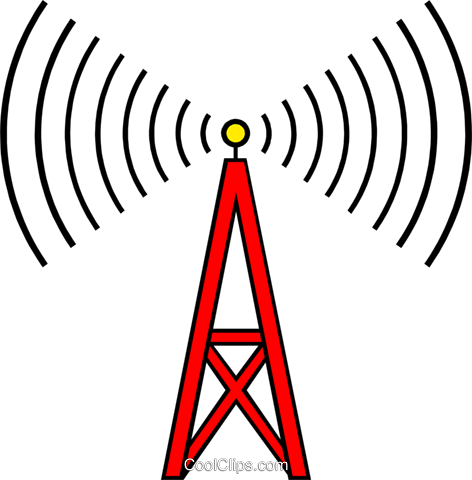 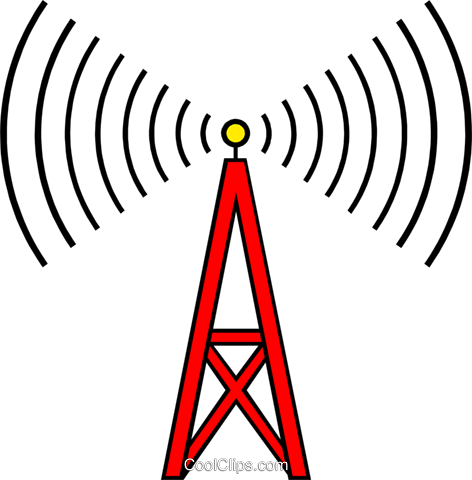 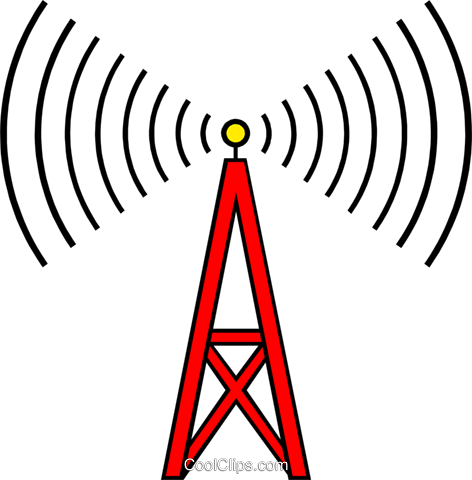 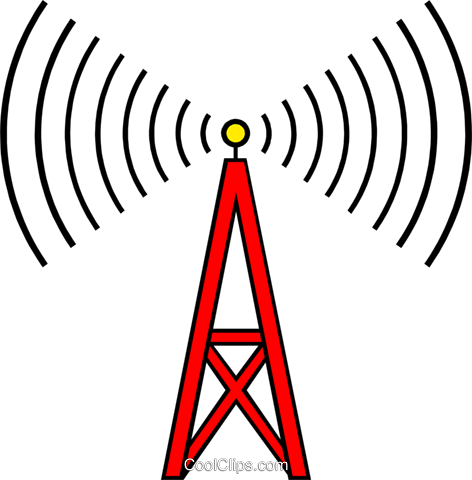 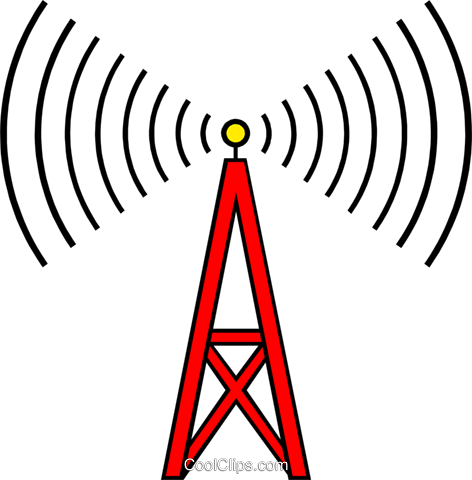 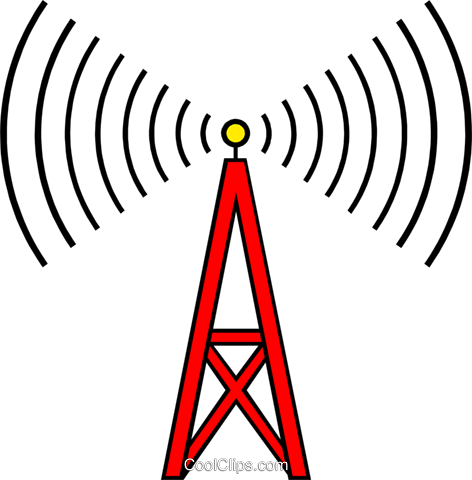 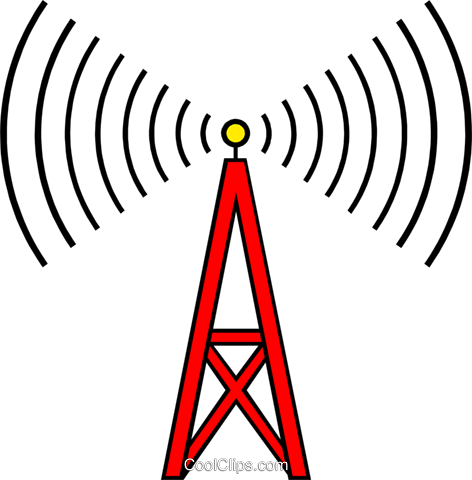 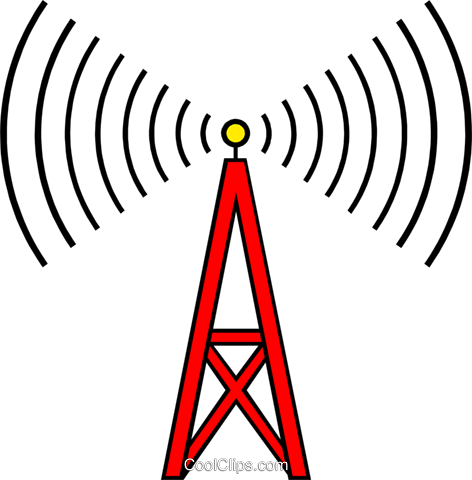 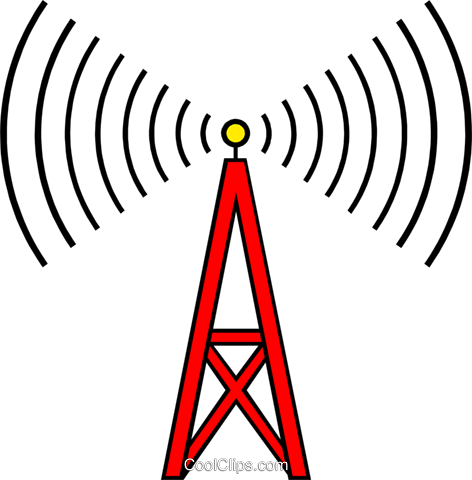 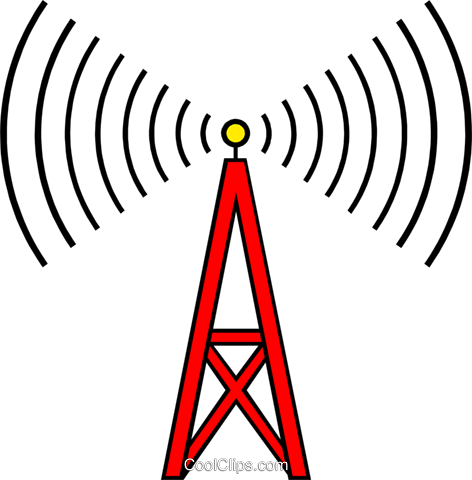 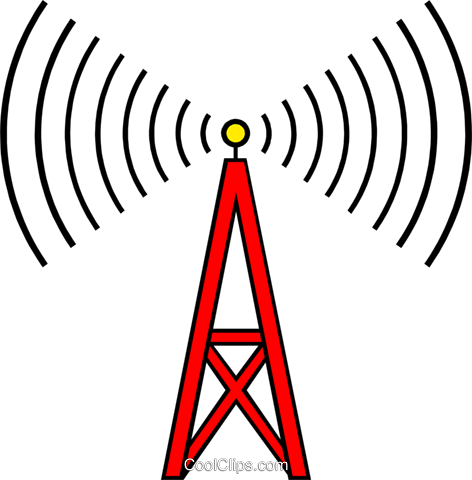 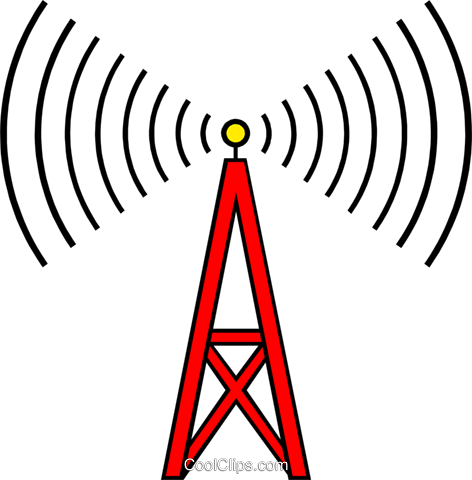 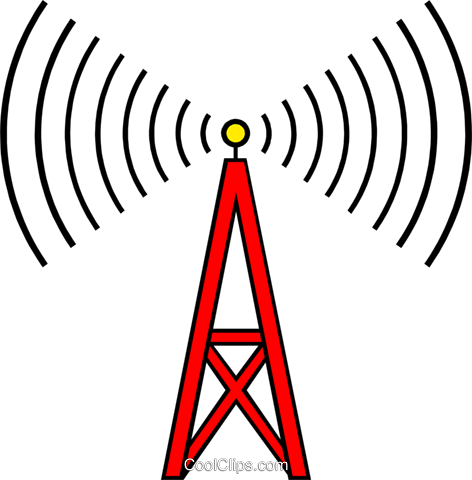 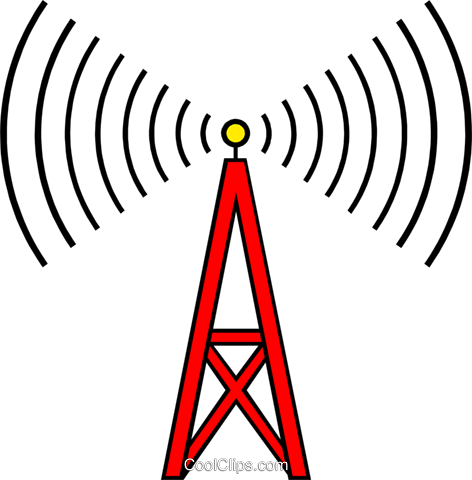 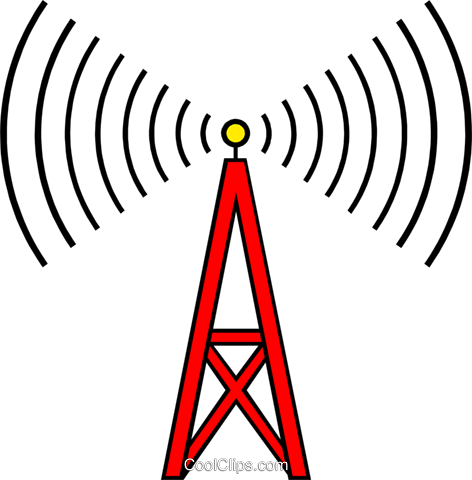 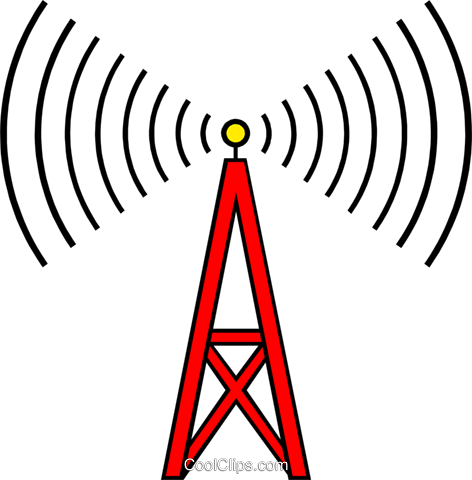 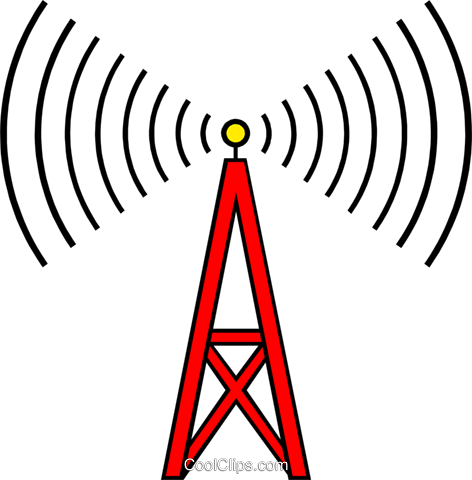 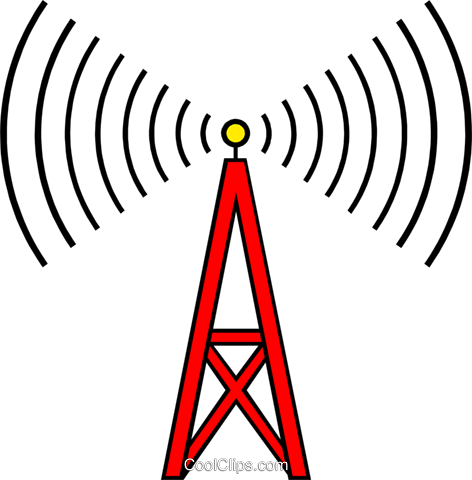 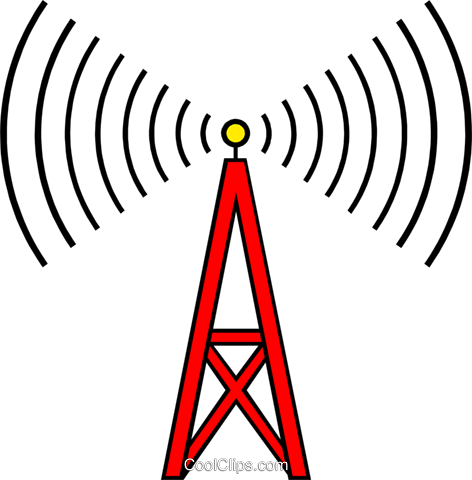 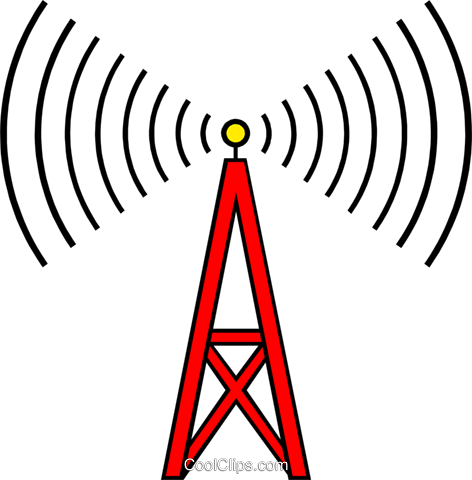 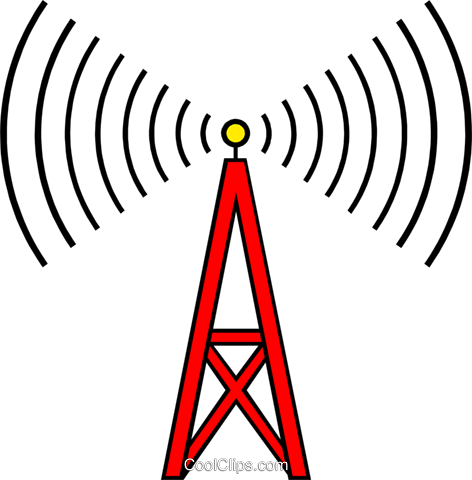 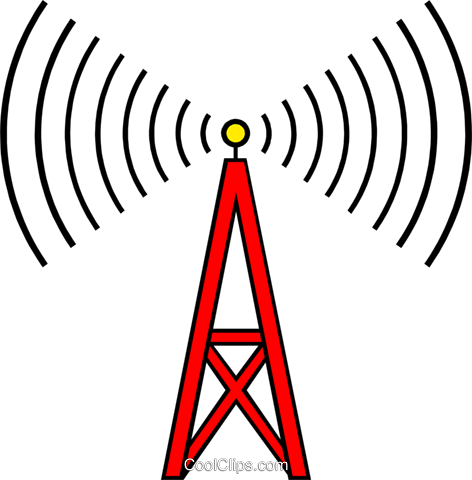 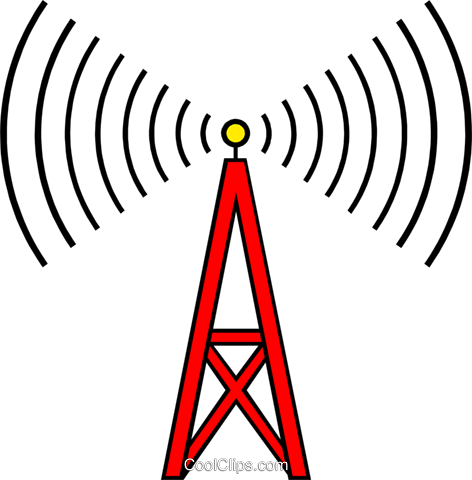 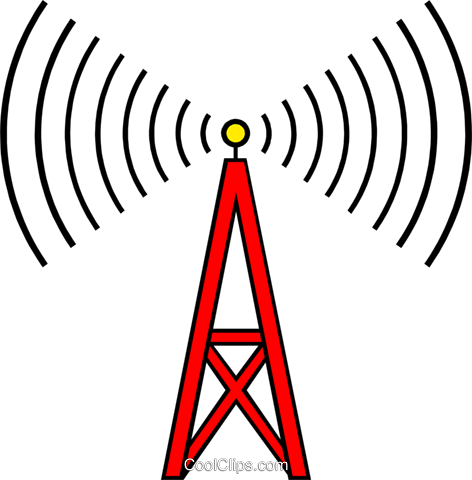 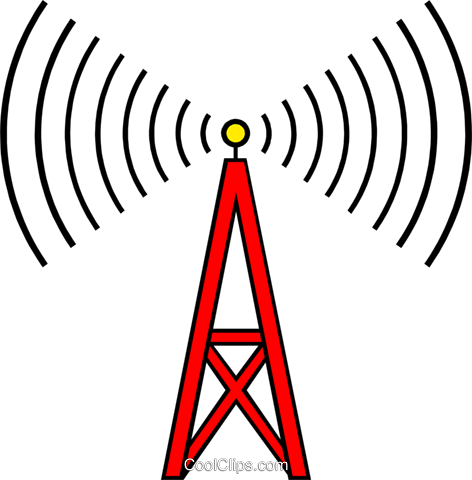 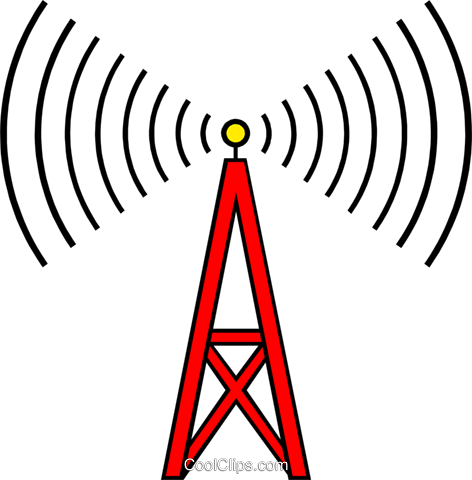 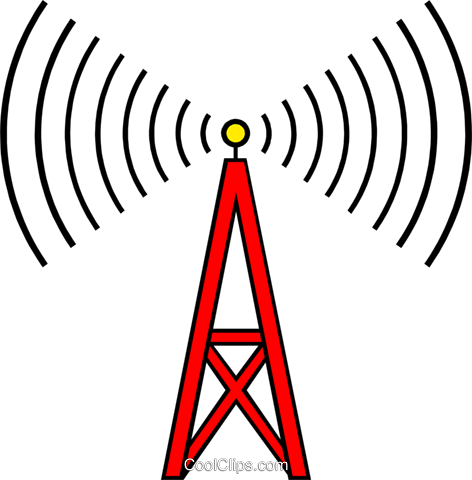 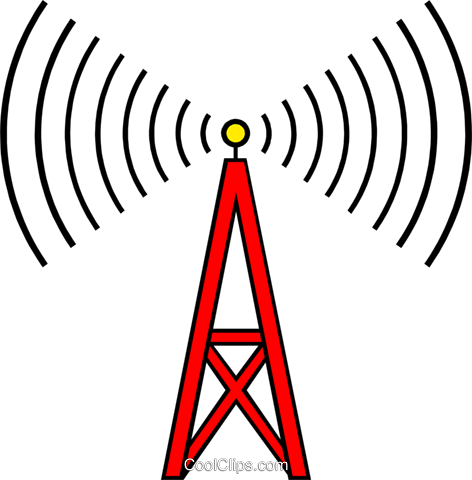 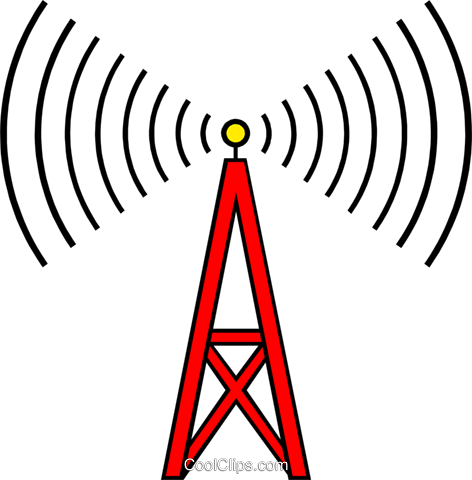 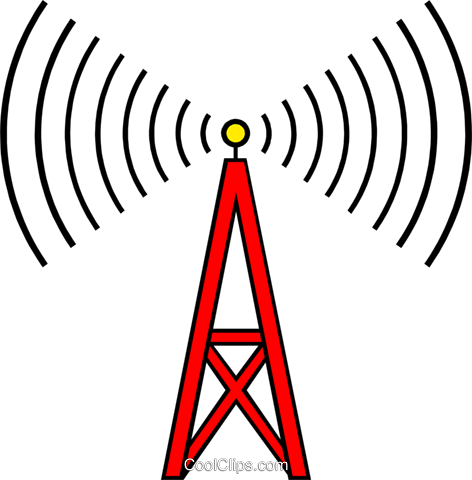 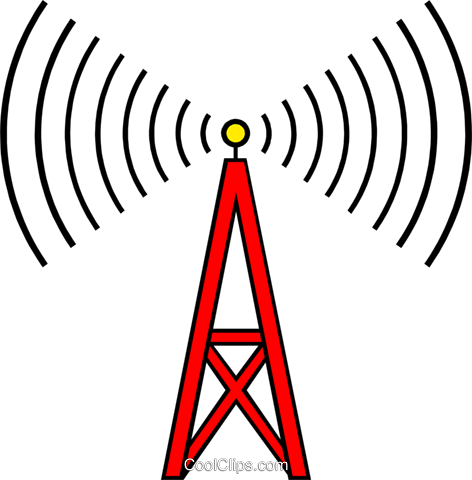 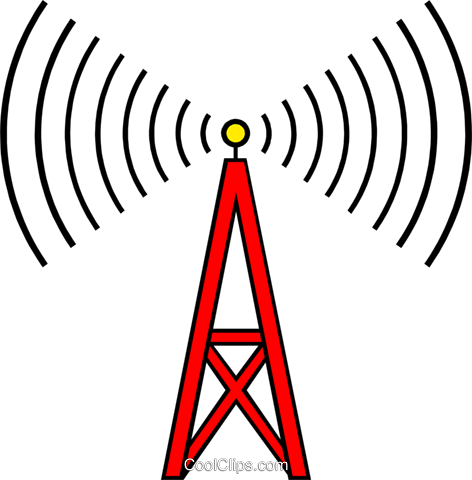 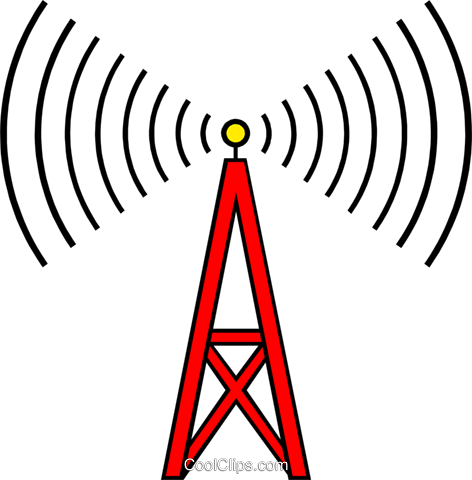 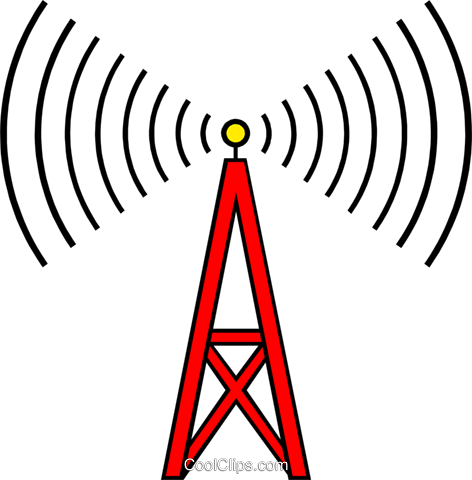 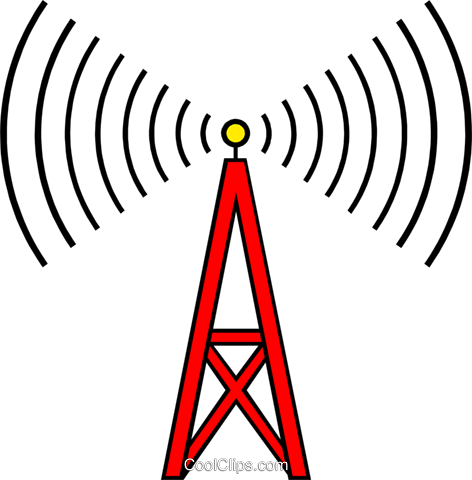 DALE CLICK PARA VER LOS REPETIDORES DE LAS ISLAS VIRGENES AMERICANAS
DALE UN CLICK A LA TORRE DE CADA PUEBLO
PARA VER LOS REPETIDORES COORDINADOS.
REPETIDORES COORDINADOS EN ADJUNTAS
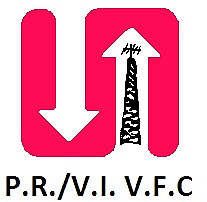 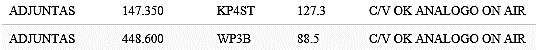 HAY 2 REPETIDORES COORDINADOS EN EL PUEBLO DE ADJUNTAS
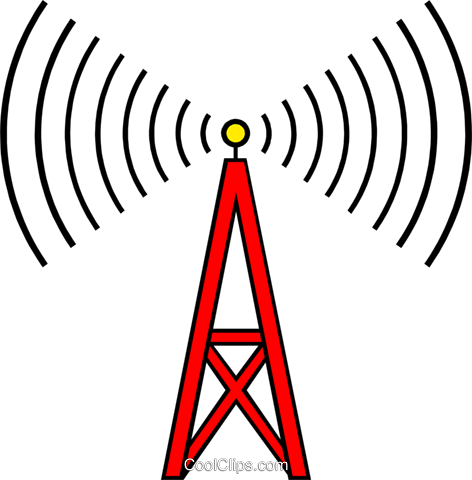 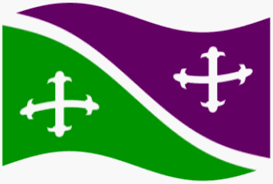 IR AL MAPA
REPETIDORES COORDINADOS EN AGUADA
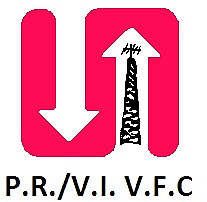 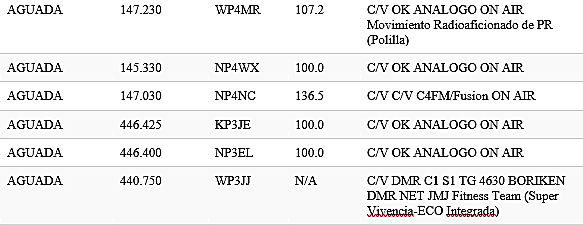 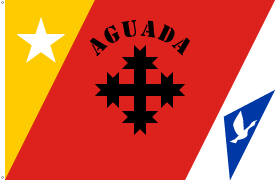 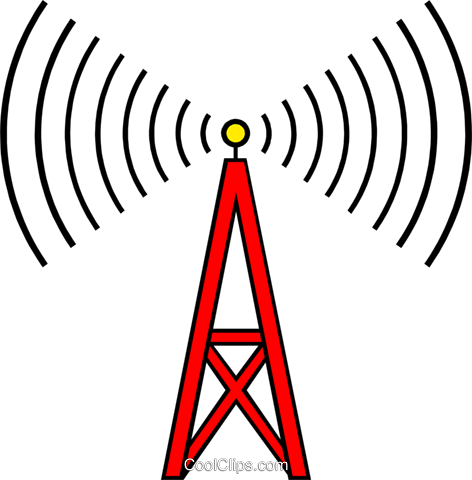 HAY 6 REPETIDORES COORDINADOS EN EL PUEBLO DE AGUADA
IR AL MAPA
REPETIDORES COORDINADOS EN AGUADILLA
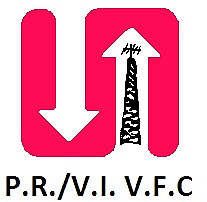 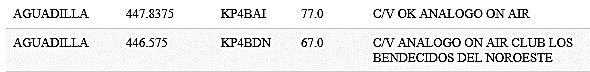 HAY 2 REPETIDORES COORDINADOS EN EL PUEBLO DE AGUADILLA
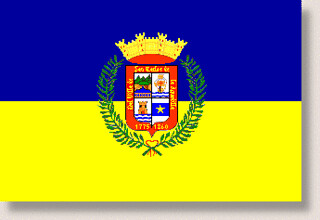 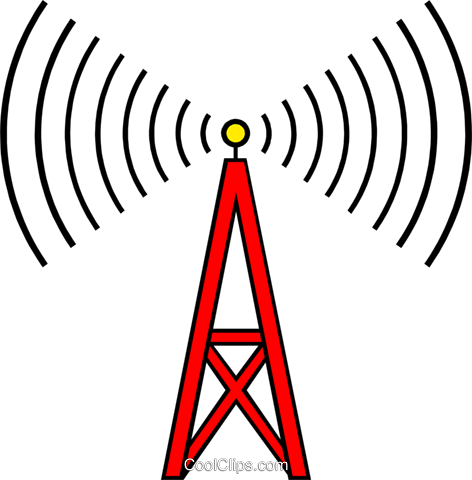 IR AL MAPA
REPETIDORES COORDINADOS EN AGUAS BUENAS
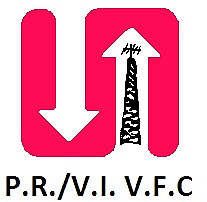 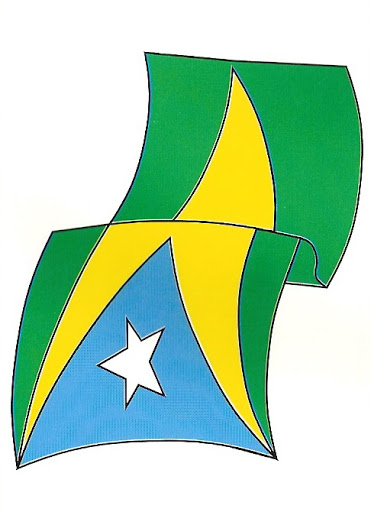 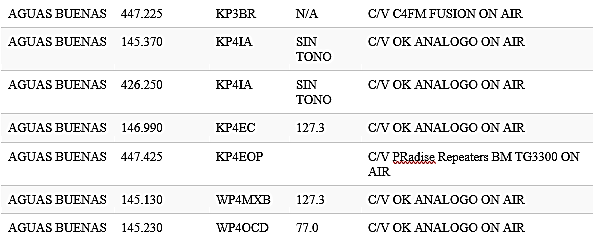 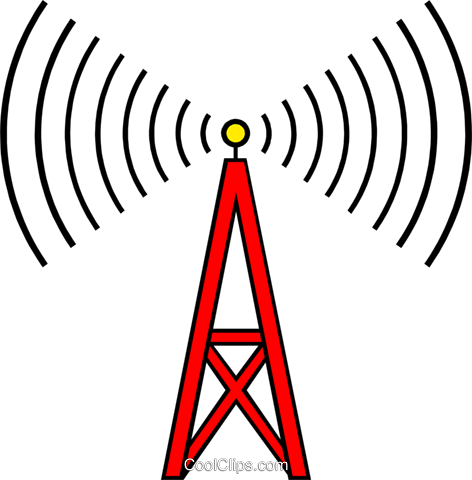 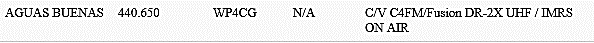 HAY 8 REPETIDORES COORDINADOS EN EL PUEBLO DE AGUAS BUENAS
IR AL MAPA
REPETIDORES COORDINADOS EN AIBONITO
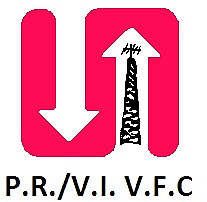 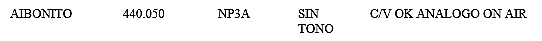 HAY 1 REPETIDOR COORDINADO EN EL PUEBLO DE AIBONITO.
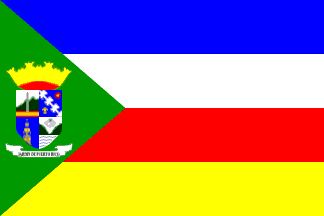 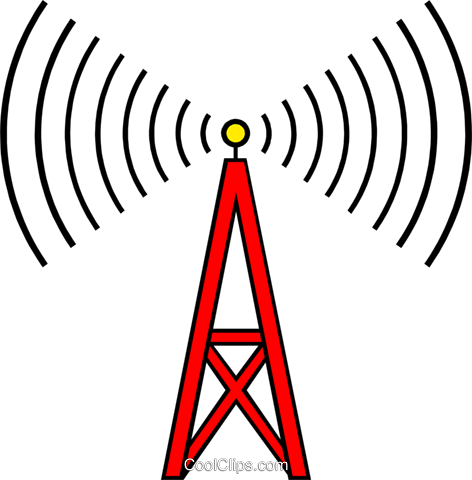 IR AL MAPA
REPETIDORES COORDINADOS EN ARECIBO
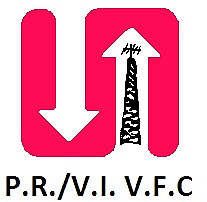 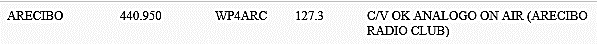 HAY 1 REPETIDOR COORDINADO EN EL PUEBLO DE ARECIBO.
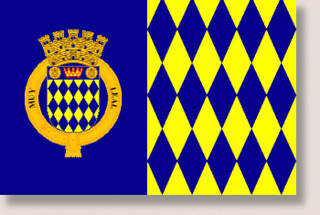 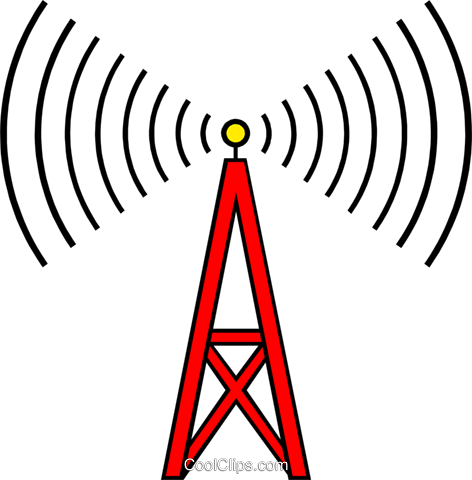 IR AL MAPA
REPETIDORES COORDINADOS EN AÑASCO
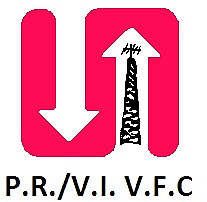 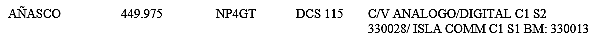 HAY 1 REPETIDOR COORDINADO EN EL PUEBLO DE AÑASCO.
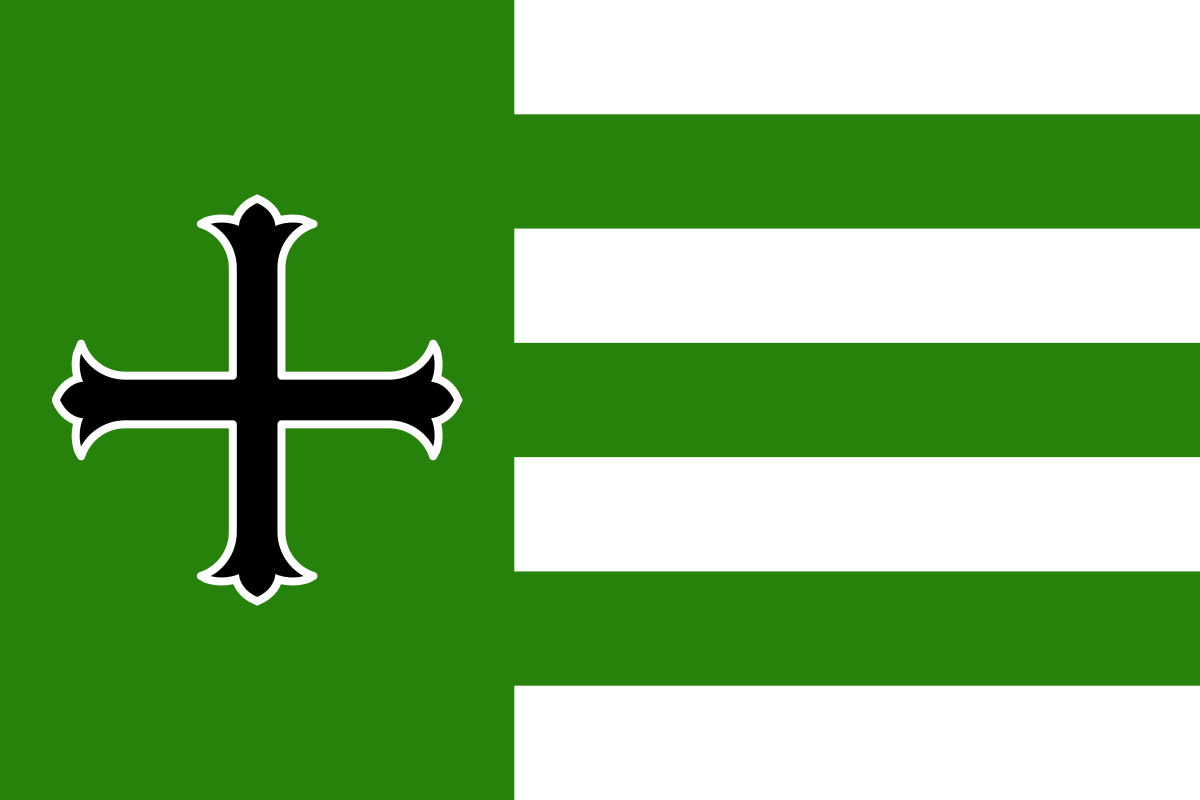 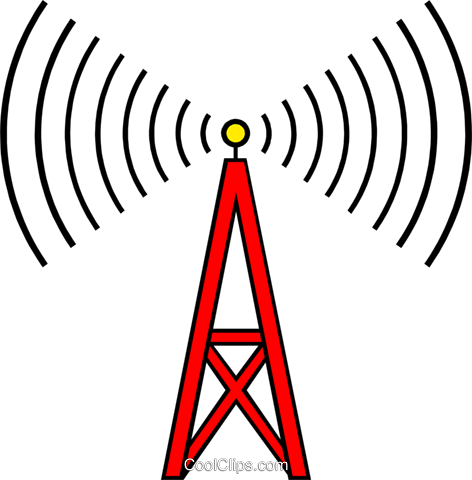 IR AL MAPA
REPETIDORES COORDINADOS EN BARRANQUITAS
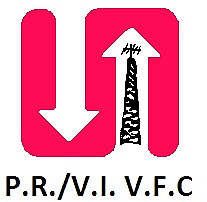 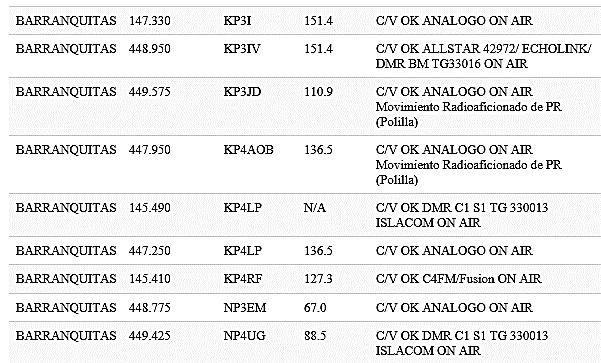 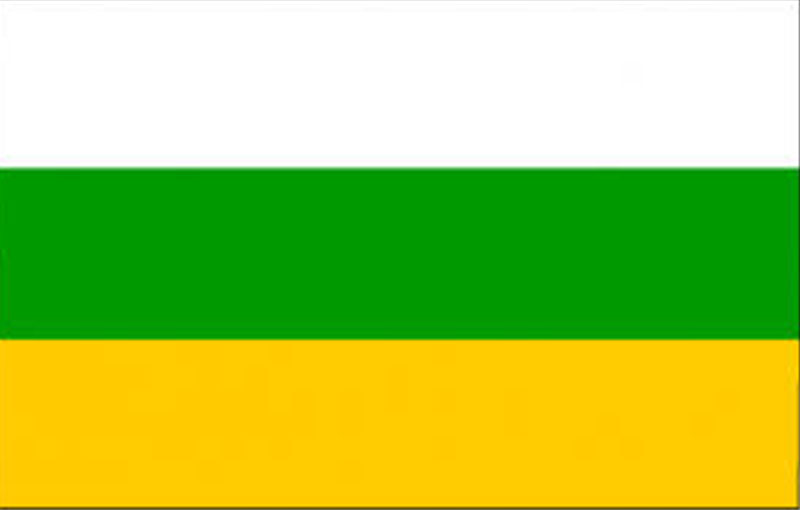 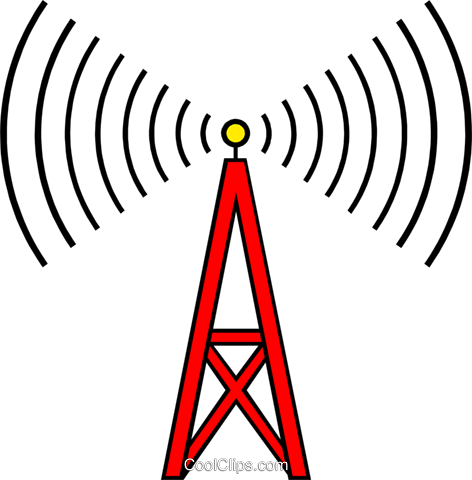 HAY 9 REPETIDORES COORDINADOS EN EL PUEBLO DE BARRANQUITAS
IR AL MAPA
REPETIDORES COORDINADOS EN BAYAMÓN
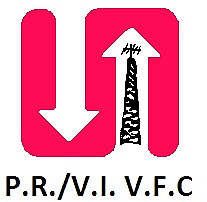 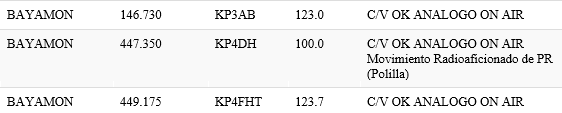 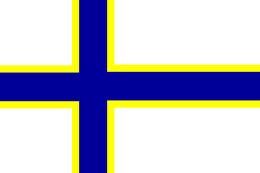 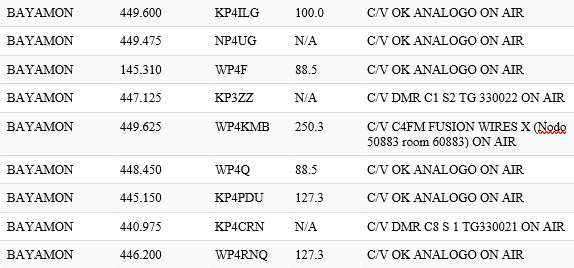 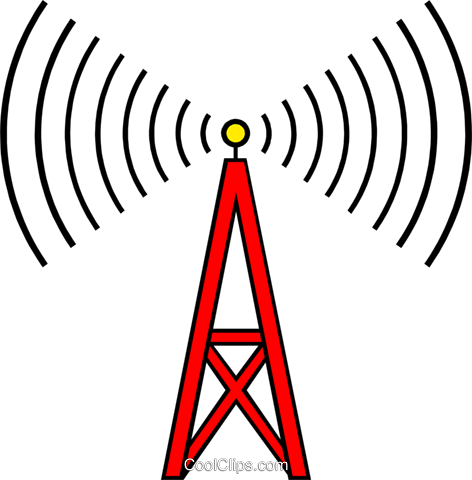 IR AL MAPA
HAY 12 REPETIDORES COORDINADOS EN EL PUEBLO DE BAYAMÓN
REPETIDORES COORDINADOS EN CAGUAS
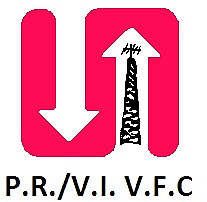 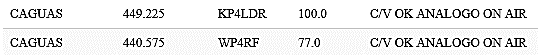 HAY 2 REPETIDORES COORDINADOS EN EL PUEBLO DE CAGUAS.
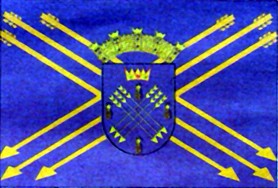 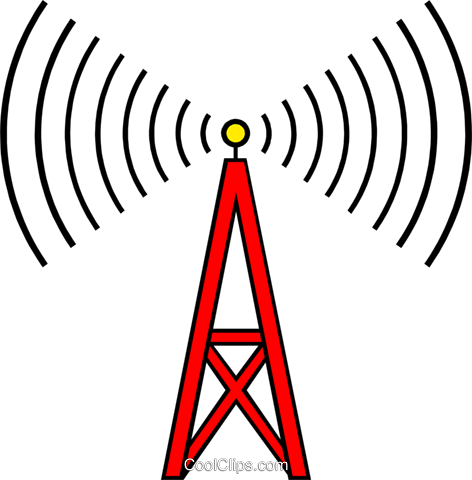 IR AL MAPA
REPETIDORES COORDINADOS EN CANÓVANAS
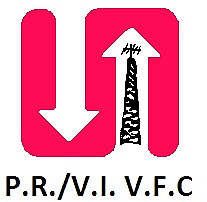 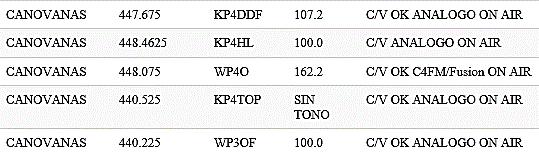 IR AL MAPA
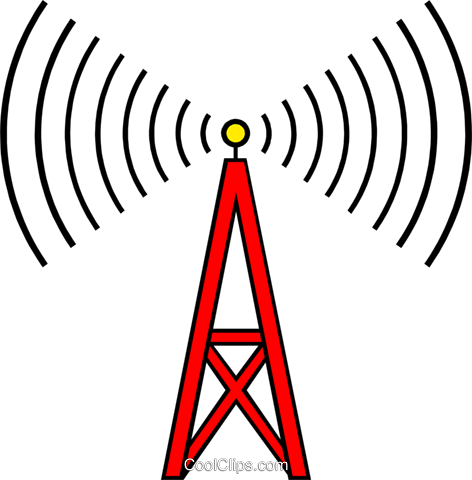 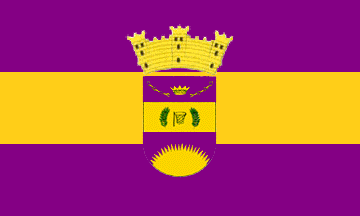 HAY 5 REPETIDORES COORDINADOS EN EL PUEBLO DE CANÓVANAS.
REPETIDORES COORDINADOS ENCAROLINA
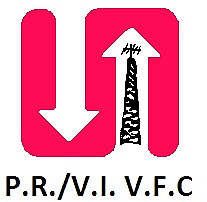 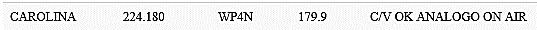 HAY 1 REPETIDOR COORDINADO EN EL PUEBLO DE CAROLINA.
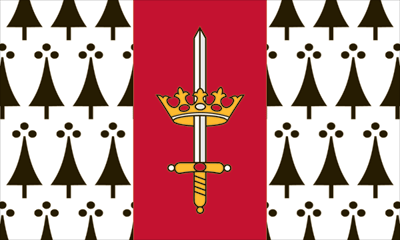 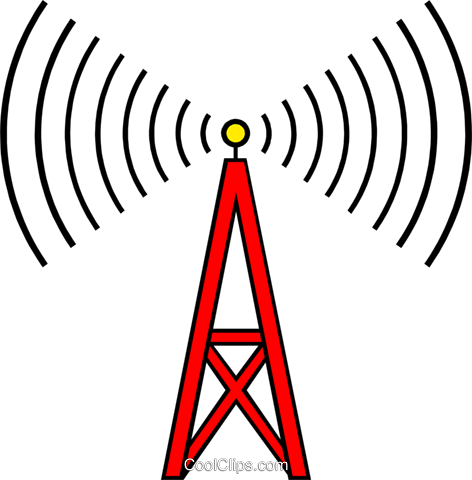 IR AL MAPA
REPETIDORES COORDINADOS EN CAYEY
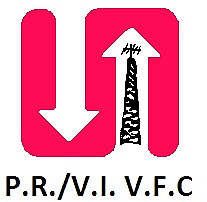 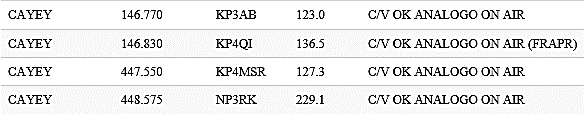 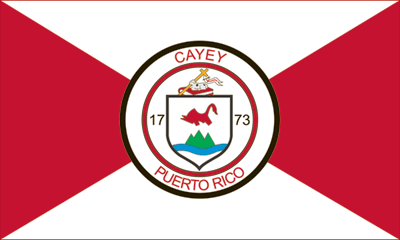 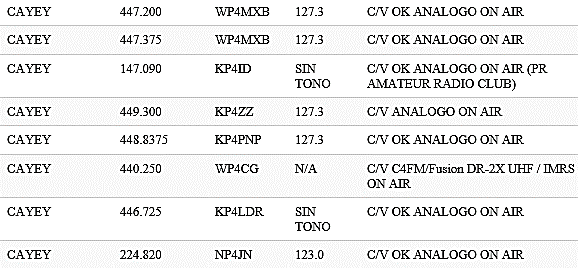 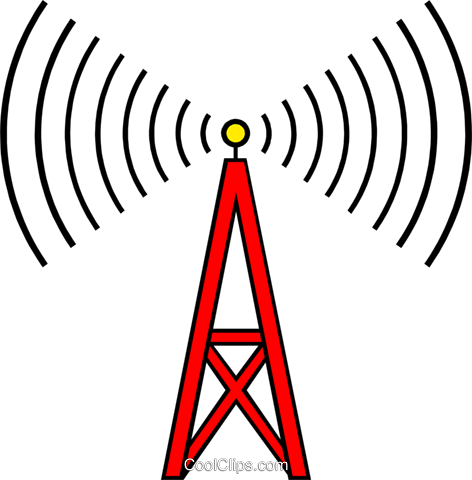 IR AL MAPA
HAY 12 REPETIDORES COORDINADOS EN EL PUEBLO DE CAYEY
REPETIDORES COORDINADOS EN CEIBA
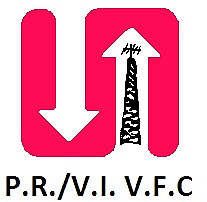 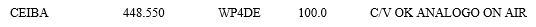 HAY 1 REPETIDOR COORDINADO EN EL PUEBLO DE CEIBA.
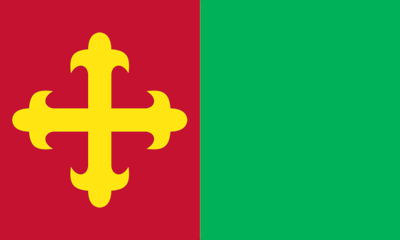 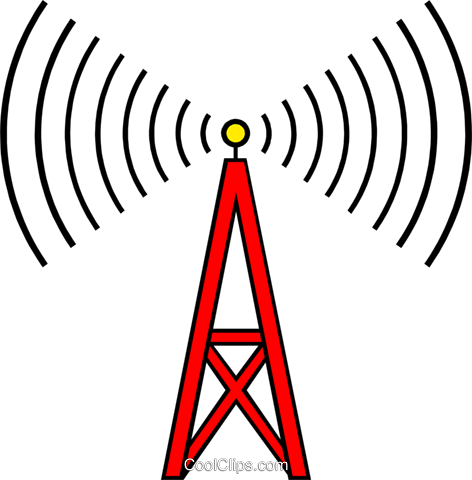 IR AL MAPA
REPETIDORES COORDINADOS EN CIDRA
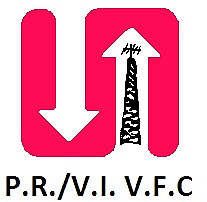 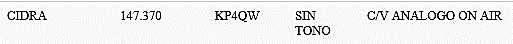 HAY 1 REPETIDOR COORDINADO EN EL PUEBLO DE CIDRA.
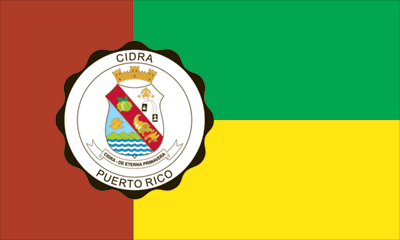 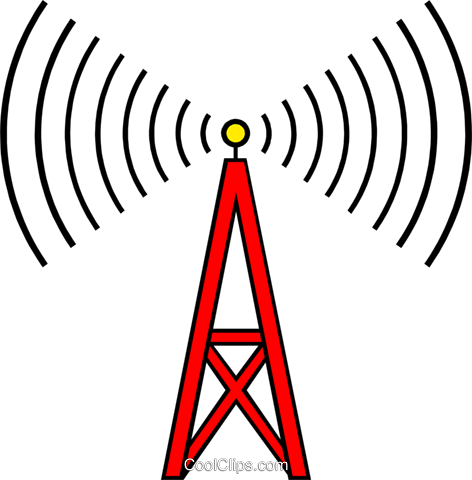 IR AL MAPA
REPETIDORES COORDINADOS EN COMERIO
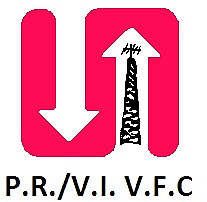 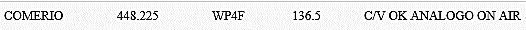 HAY 1 REPETIDOR COORDINADO EN EL PUEBLO DE COMERIO.
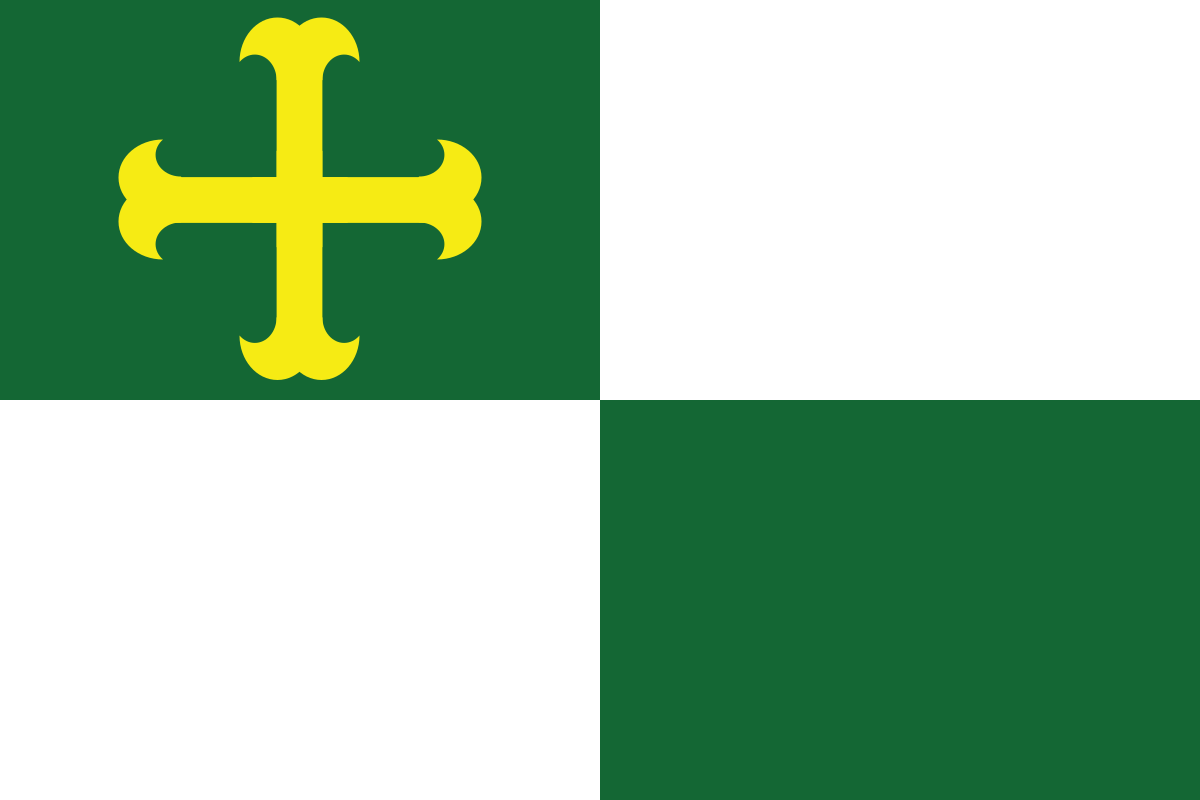 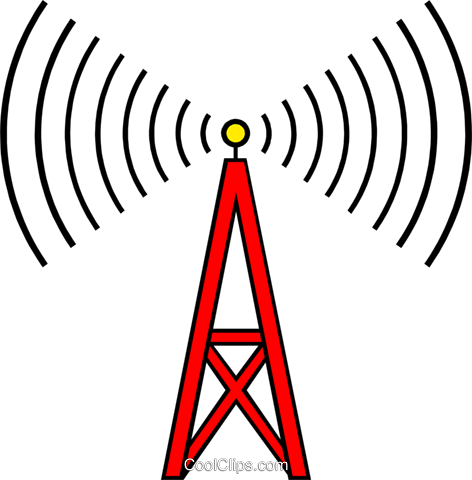 IR AL MAPA
REPETIDORES COORDINADOS EN COROZAL
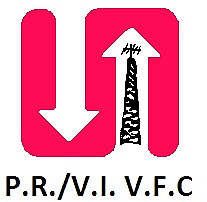 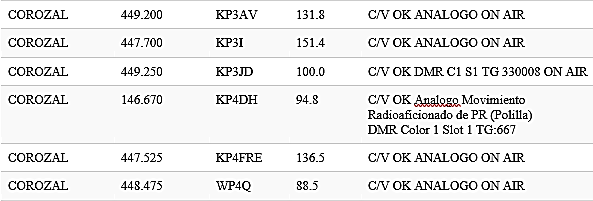 IR AL MAPA
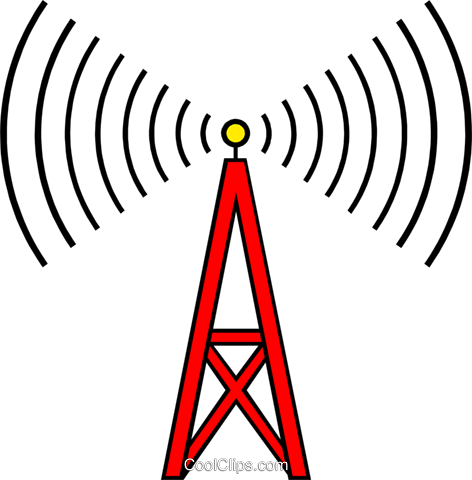 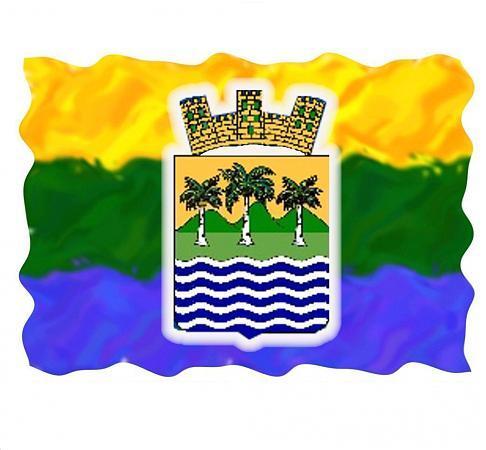 HAY 6 REPETIDORES COORDINADOS EN EL PUEBLO DE COROZAL.
REPETIDORES COORDINADOS EN CULEBRA
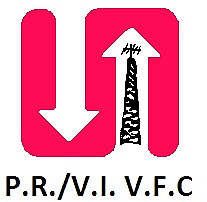 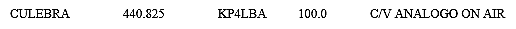 HAY 1 REPETIDOR COORDINADO EN EL PUEBLO DE CULEBRA.
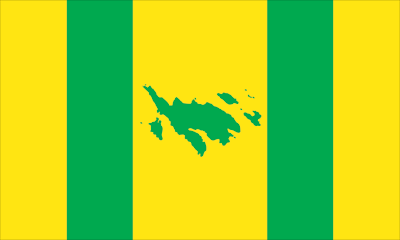 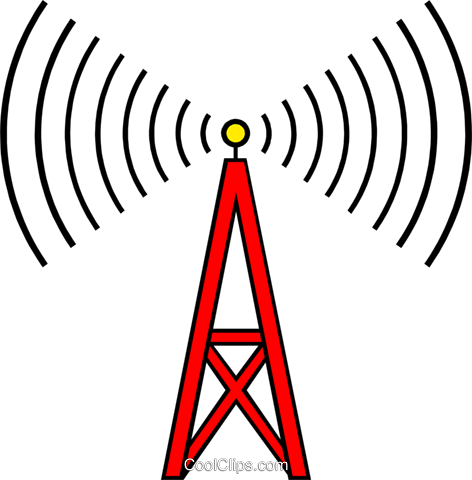 IR AL MAPA
REPETIDORES EN PUEBLO DE DORADO
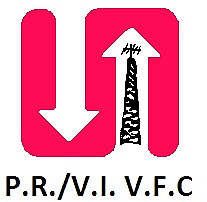 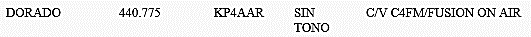 HAY 1 REPETIDOR COORDINADO EN EL PUEBLO DE DORADO.
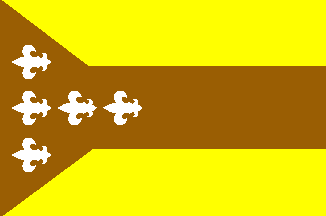 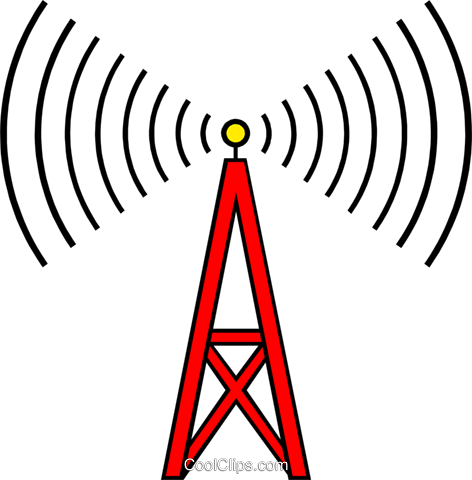 IR AL MAPA
REPETIDORES COORDINADOS EN FAJARDO
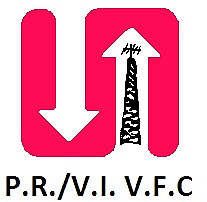 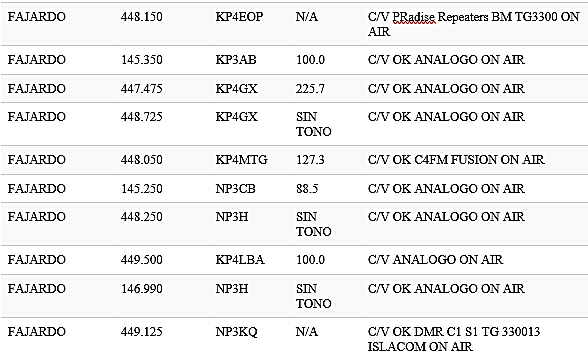 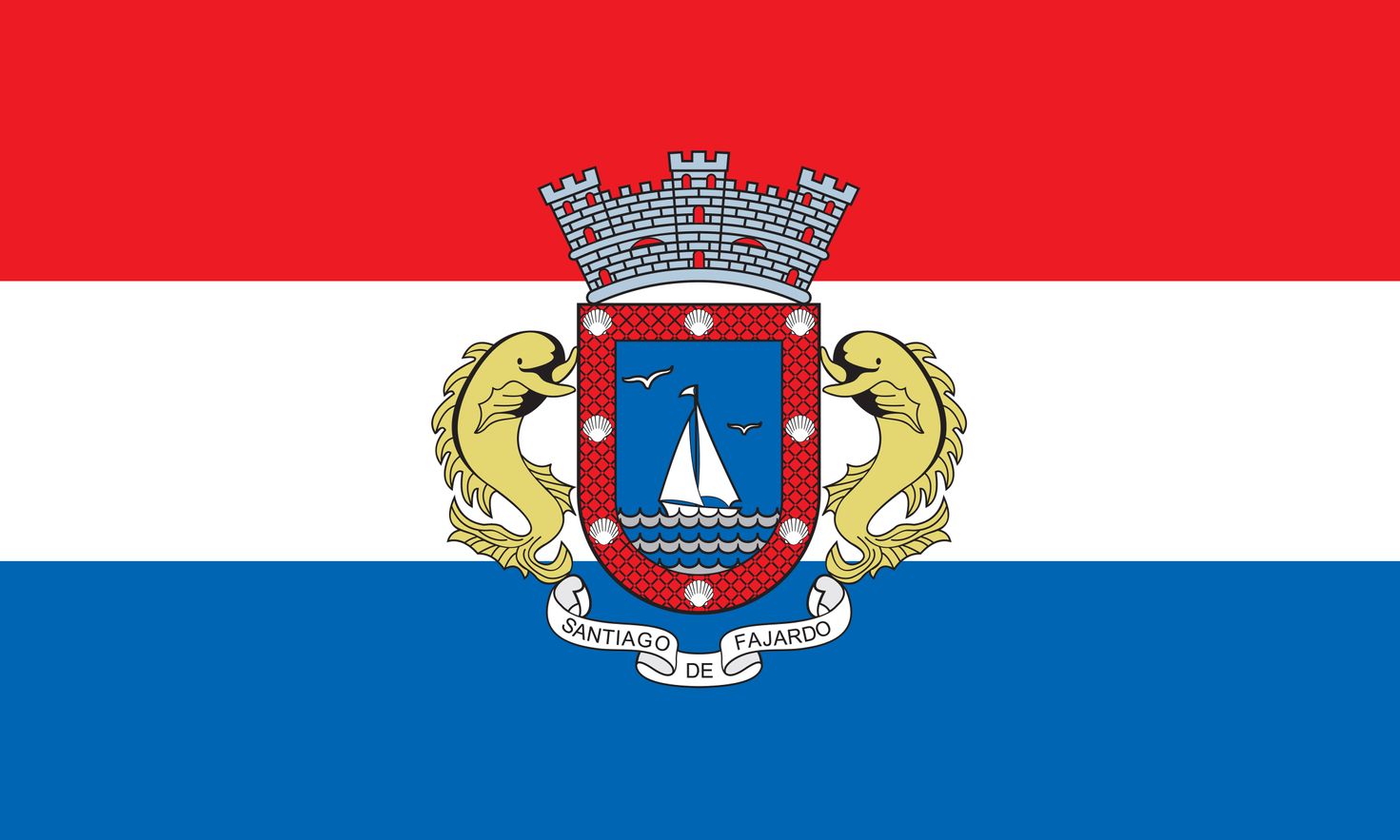 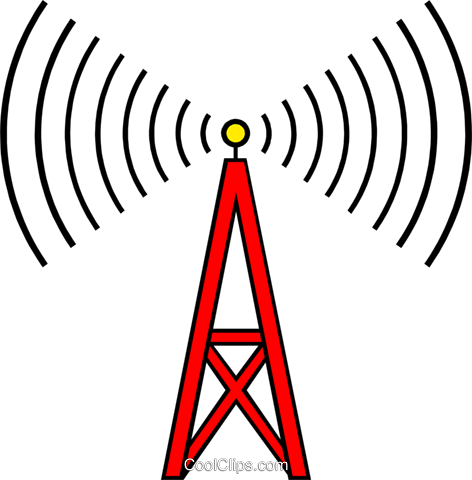 IR AL MAPA
HAY 10 REPETIDORES COORDINADOS EN EL PUEBLO DE FAJARDO
REPETIDORES COORDINADOS EN GUAYNABO
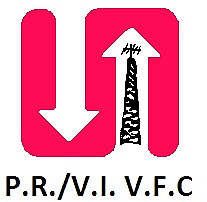 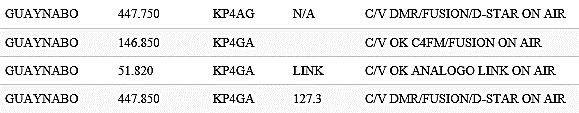 IR AL MAPA
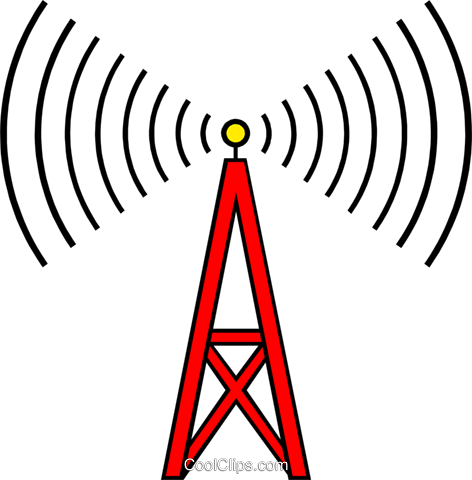 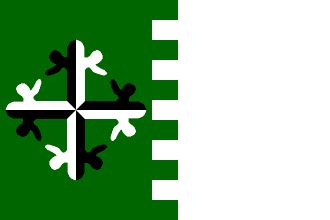 HAY 4 REPETIDORES COORDINADOS EN EL PUEBLO DE GUAYNABO.
REPETIDORES EN PUEBLO DE GURABO
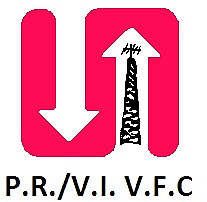 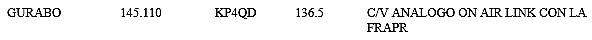 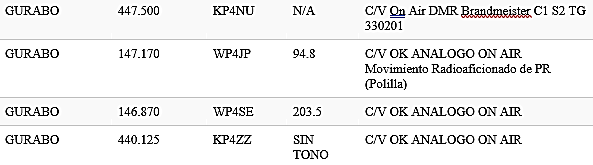 IR AL MAPA
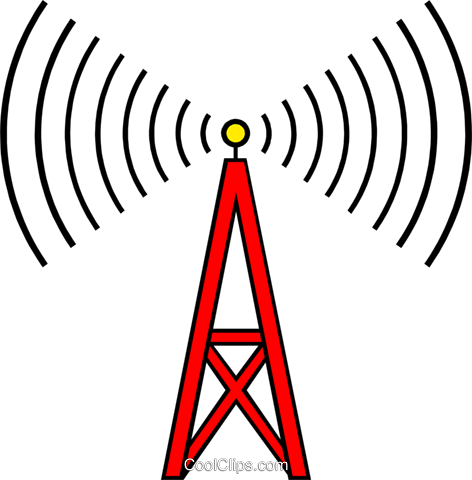 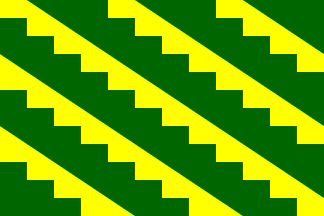 HAY 5 REPETIDORES COORDINADOS EN EL PUEBLO DE GURABO.
REPETIDORES COORDINADOS EN HUMACAO
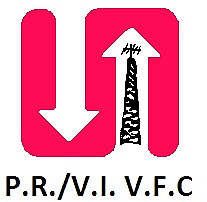 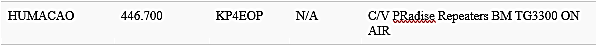 HAY 1 REPETIDOR COORDINADO EN EL PUEBLO DE HUMACAO.
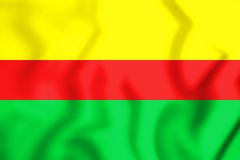 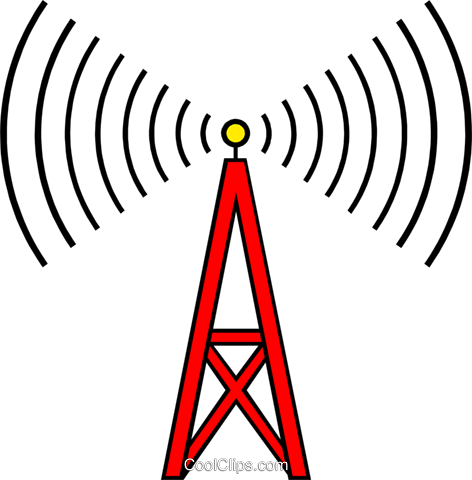 IR AL MAPA
REPETIDORES COORDINADOS EN ISABELA
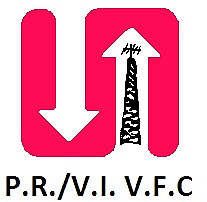 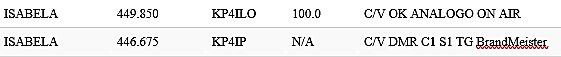 HAY 2 REPETIDORES COORDINADOS EN EL PUEBLO DE ISABELA.
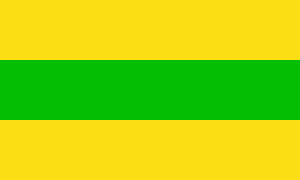 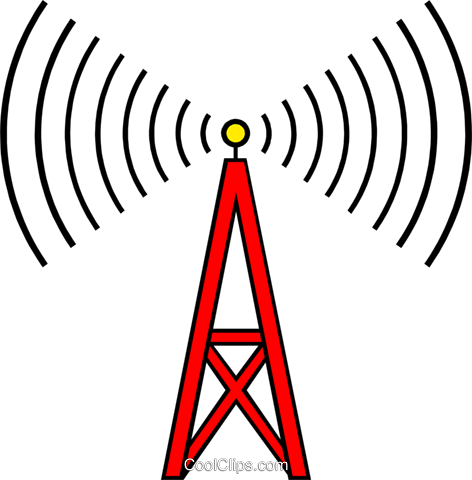 IR AL MAPA
REPETIDORES COORDINADOS EN JAYUYA
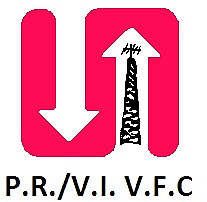 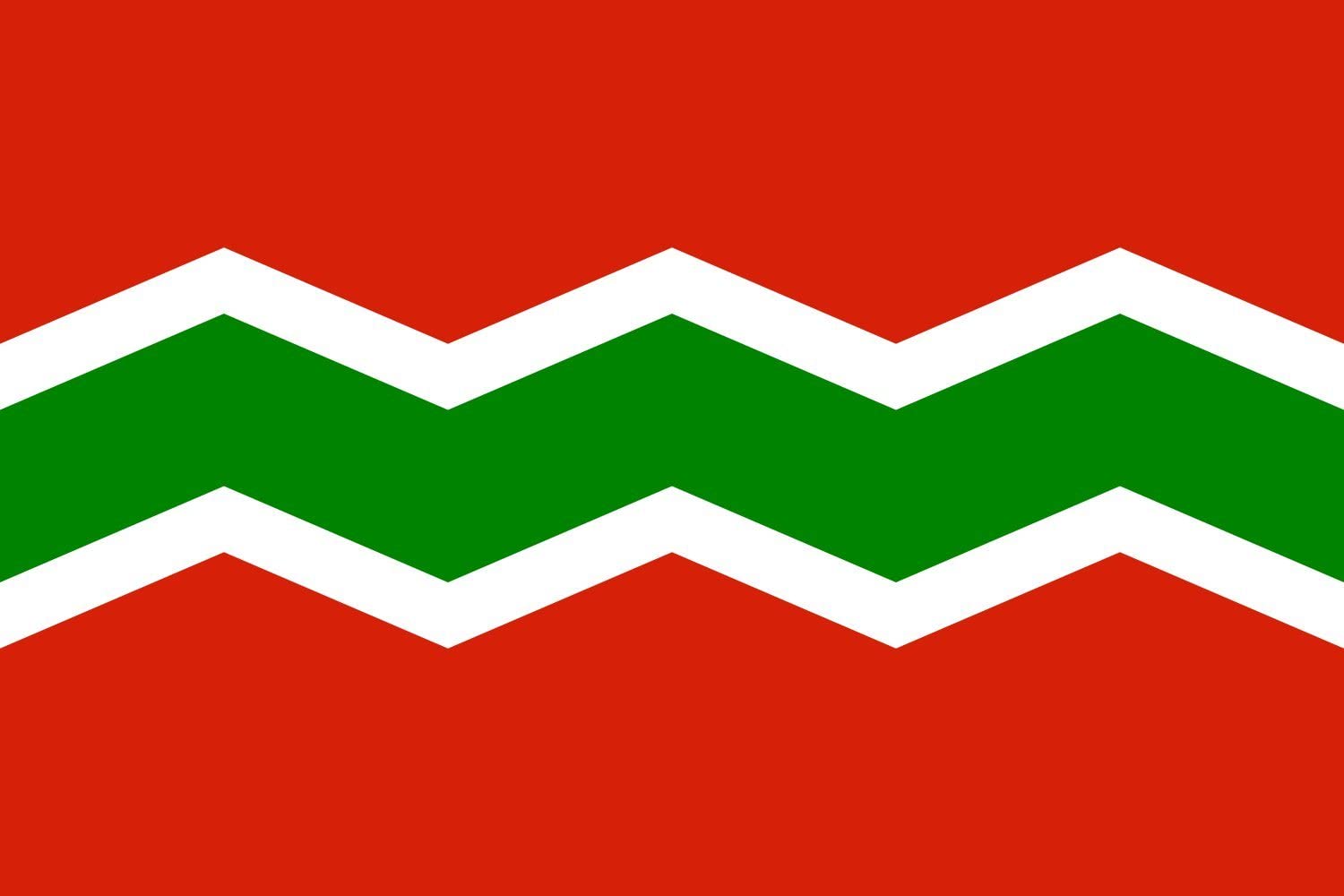 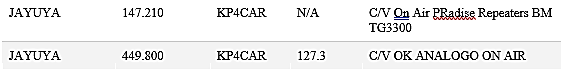 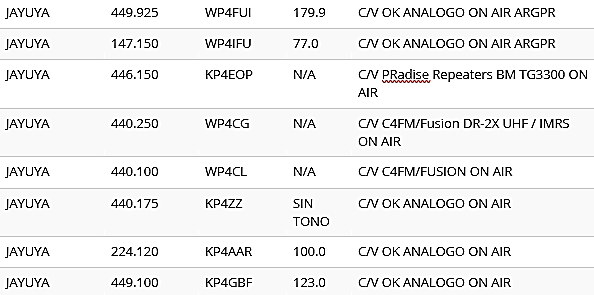 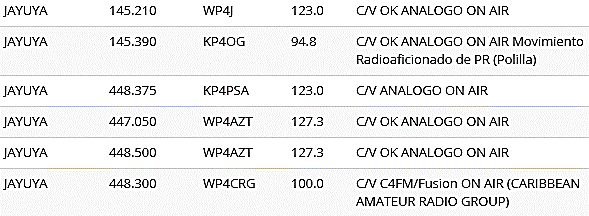 IR AL MAPA
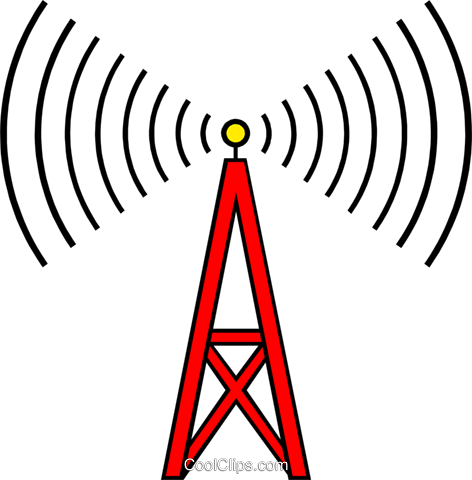 HAY 16 REPETIDORES COORDINADOS EN EL PUEBLO DE JAYUYA
REPETIDORES COORDINADOS EN JUANA DIAZ
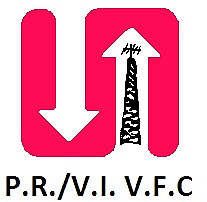 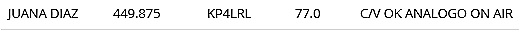 HAY 1 REPETIDOR COORDINADO EN EL PUEBLO DE JUANA DIAZ.
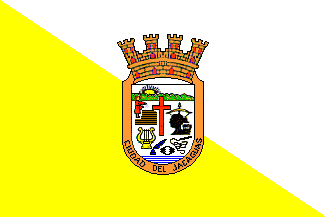 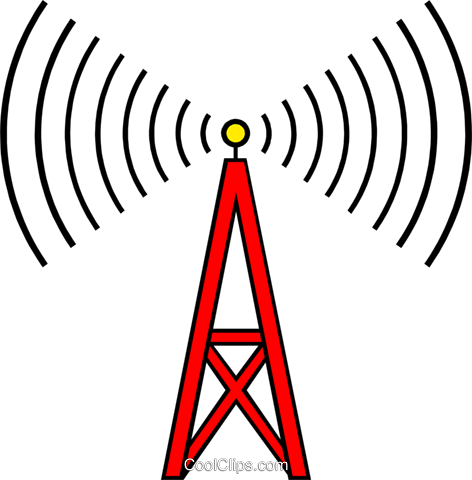 IR AL MAPA
REPETIDORES COORDINADOS EN LAJAS
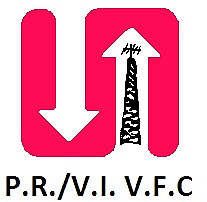 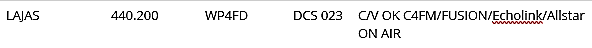 HAY 1 REPETIDOR COORDINADO EN EL PUEBLO DE LAJAS.
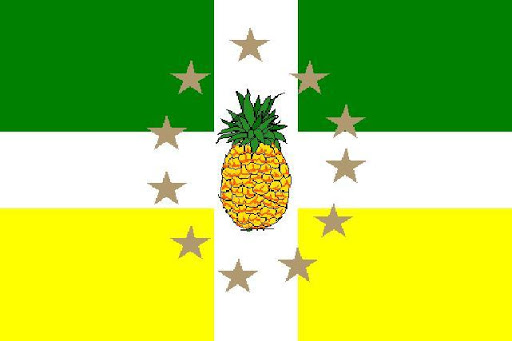 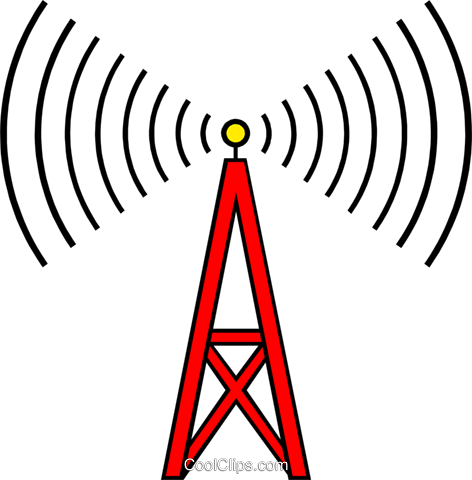 IR AL MAPA
REPETIDORES COORDINADOS EN LARES
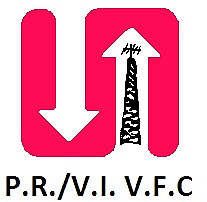 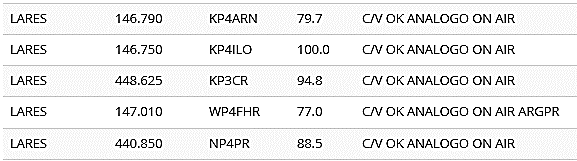 IR AL MAPA
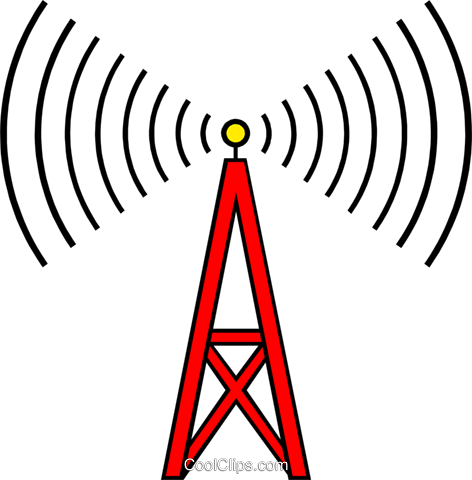 HAY 5 REPETIDORES COORDINADOS EN EL PUEBLO DE LARES.
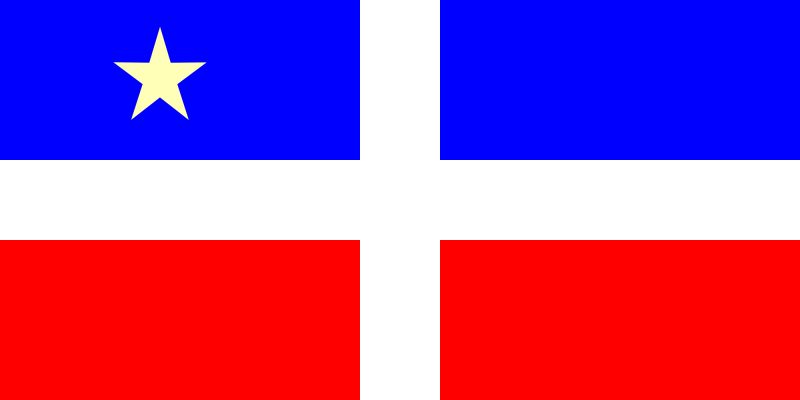 REPETIDORES COORDINADOS EN LAS PIEDRAS
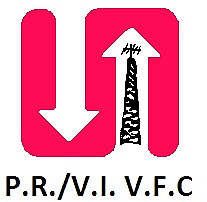 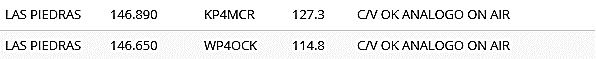 IR AL MAPA
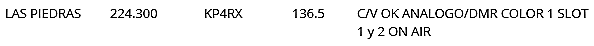 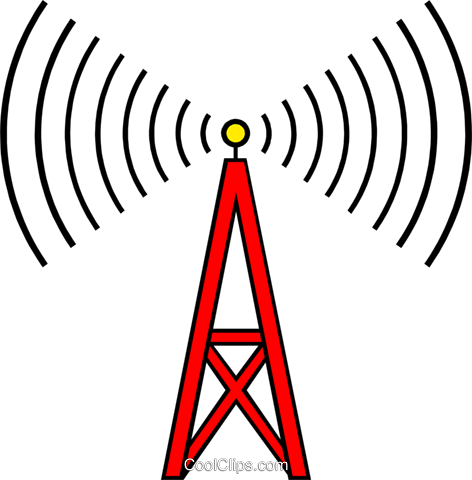 HAY 3 REPETIDORES COORDINADOS EN EL PUEBLO DE LAS PIEDRAS.
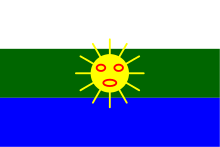 REPETIDORES COORDINADOS EN MARICAO
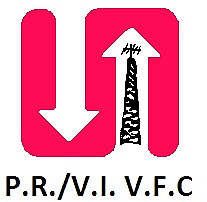 HAY 11 REPETIDORES COORDINADOS EN EL PUEBLO DE MARICAO
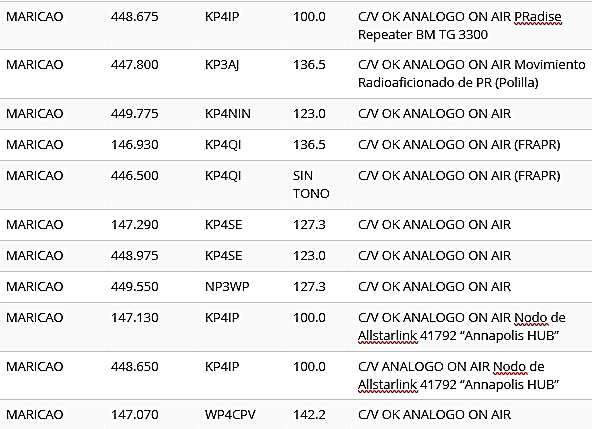 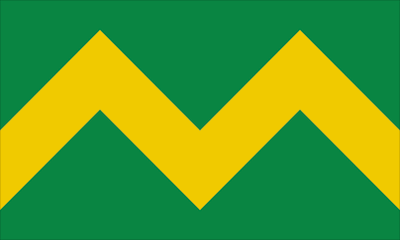 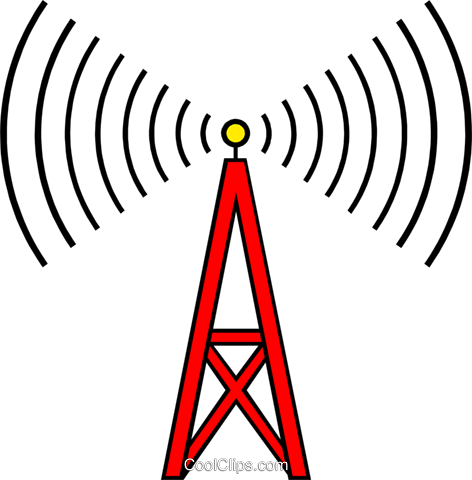 IR AL MAPA
REPETIDORES COORDINADOS EN MAYAGUEZ
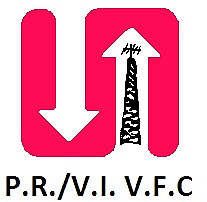 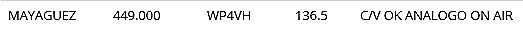 HAY 1 REPETIDOR COORDINADO EN EL PUEBLO DE MAYAGUEZ.
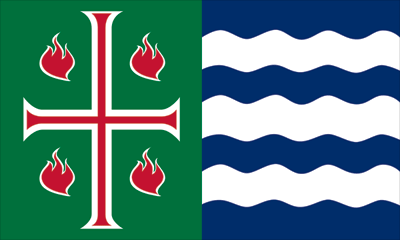 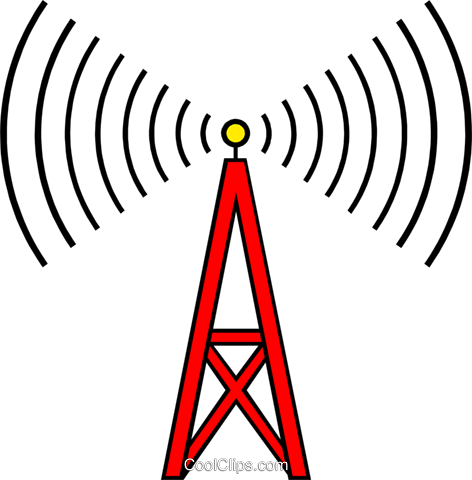 IR AL MAPA
REPETIDORES COORDINADOS EN MOCA
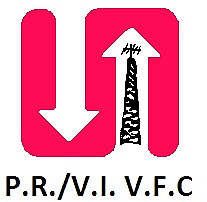 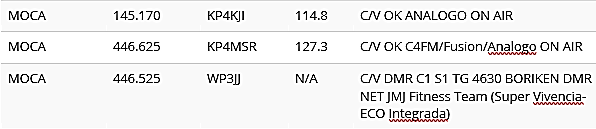 IR AL MAPA
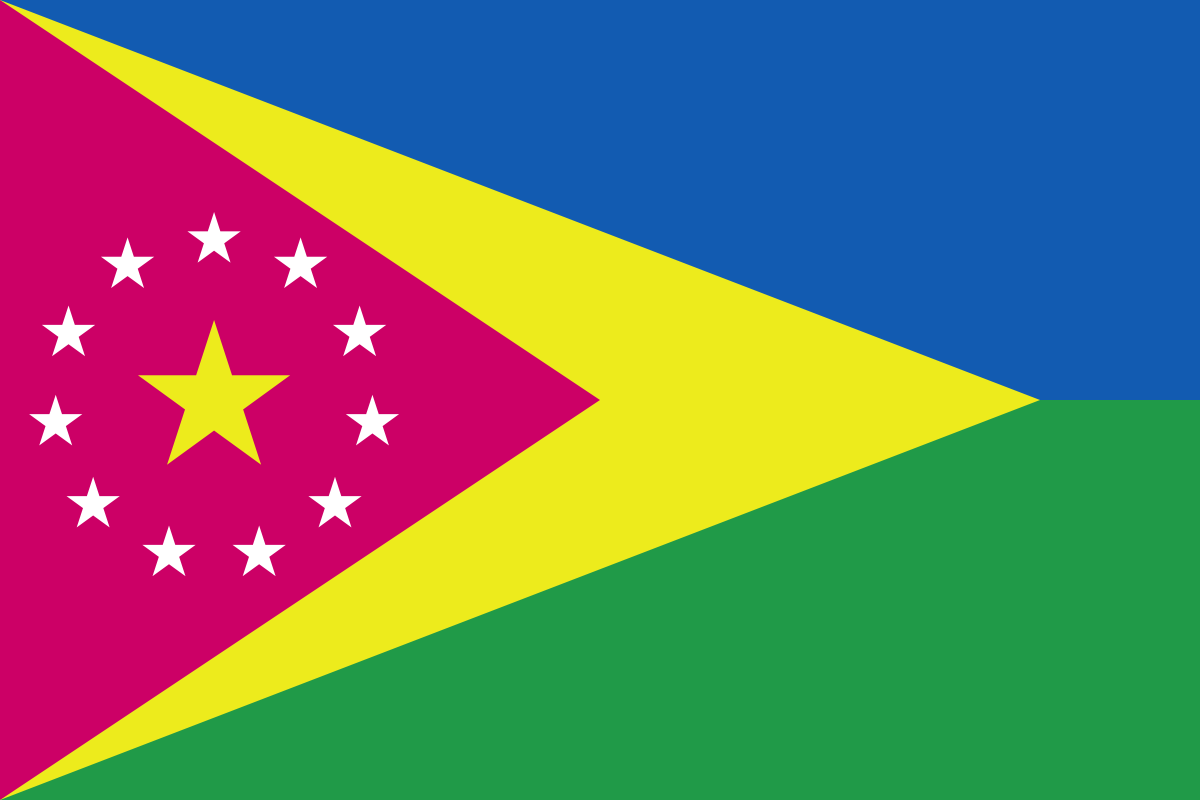 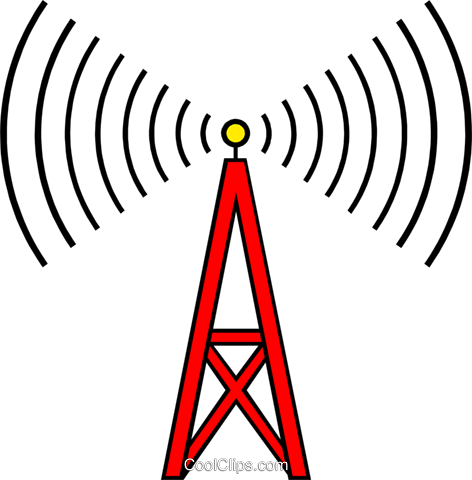 HAY 3 REPETIDORES COORDINADOS EN EL PUEBLO DE MOCA.
REPETIDORES COORDINADOS EN NAGUABO
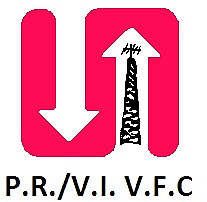 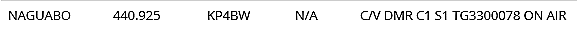 HAY 1 REPETIDOR COORDINADO EN EL PUEBLO DE NAGUABO.
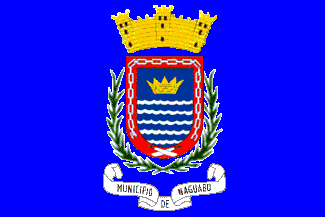 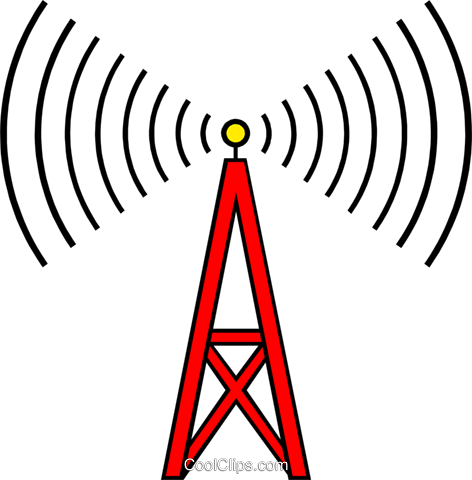 IR AL MAPA
REPETIDORES COORDINADOS EN NARANJITO
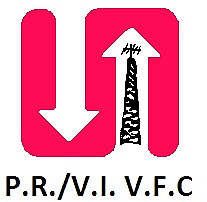 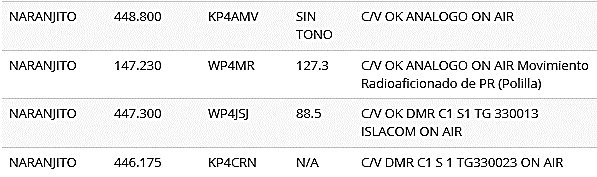 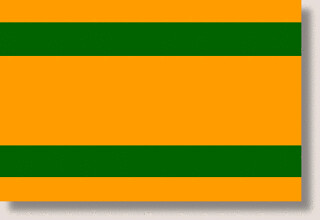 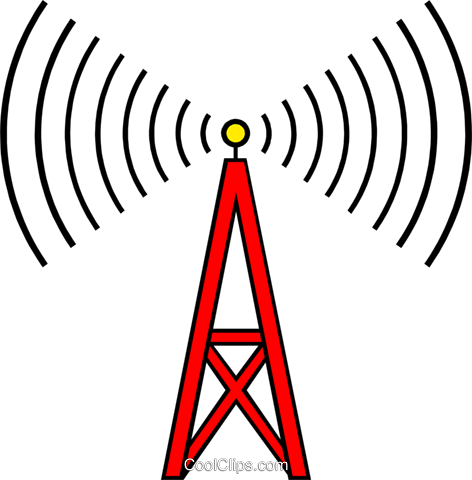 HAY 4 REPETIDORES COORDINADOS EN EL PUEBLO DE NARANJITO.
IR AL MAPA
REPETIDORES COORDINADOS EN OROCOVIS
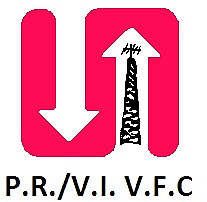 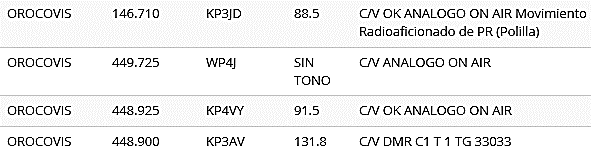 IR AL MAPA
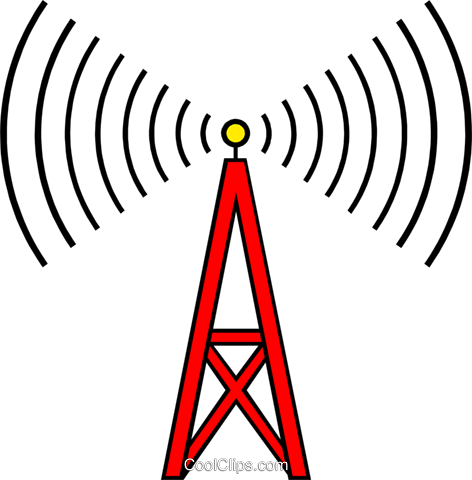 HAY 4 REPETIDORES COORDINADOS EN EL PUEBLO DE OROCOVIS.
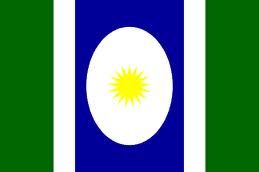 REPETIDORES COORDINADOS EN PATILLAS
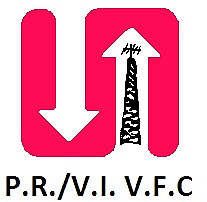 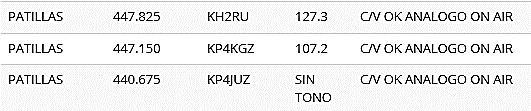 IR AL MAPA
HAY 3 REPETIDORES COORDINADOS EN EL PUEBLO DE PATILLAS.
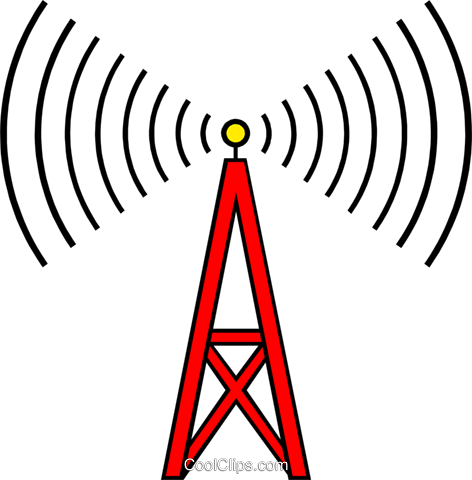 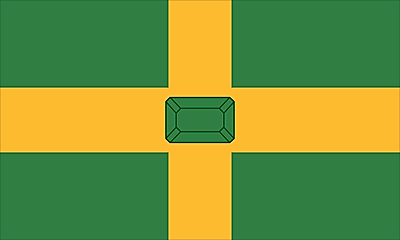 REPETIDORES COORDINADOS EN PONCE
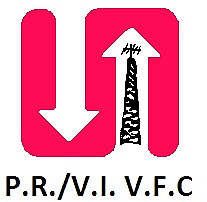 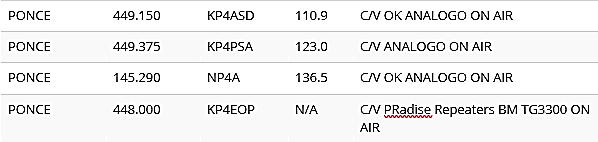 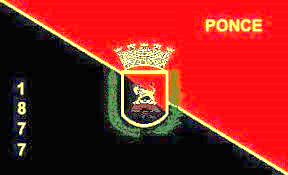 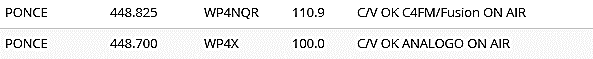 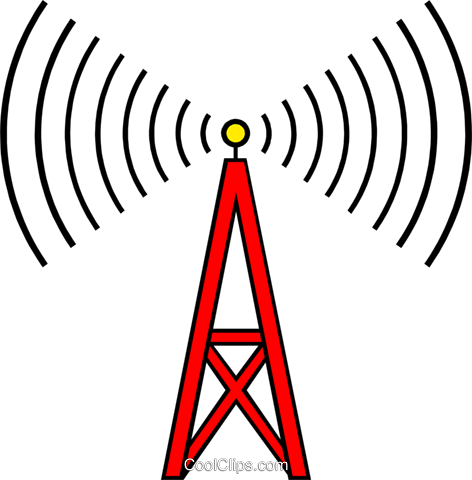 HAY 6 REPETIDORES COORDINADOS EN EL PUEBLO DE PONCE.
IR AL MAPA
REPETIDORES COORDINADOS EN QUEBRADILLAS
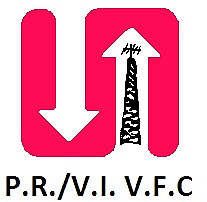 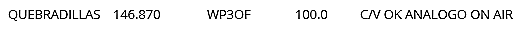 HAY 1 REPETIDOR COORDINADO EN EL PUEBLO DE QUEBRADILLAS.
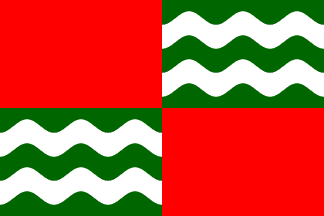 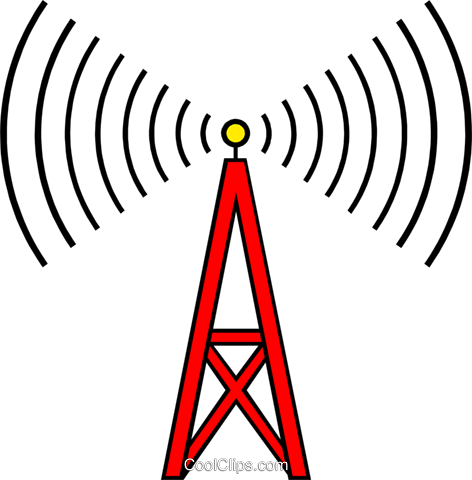 IR AL MAPA
REPETIDORES COORDINADOS EN RIO GRANDE
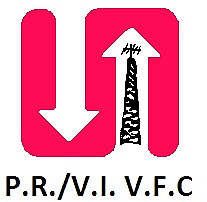 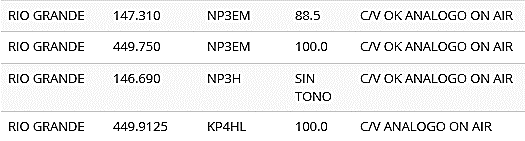 IR AL MAPA
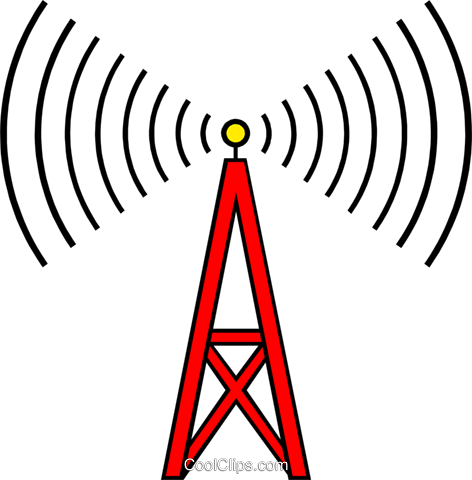 HAY 4 REPETIDORES COORDINADOS EN EL PUEBLO DE RIO GRANDE.
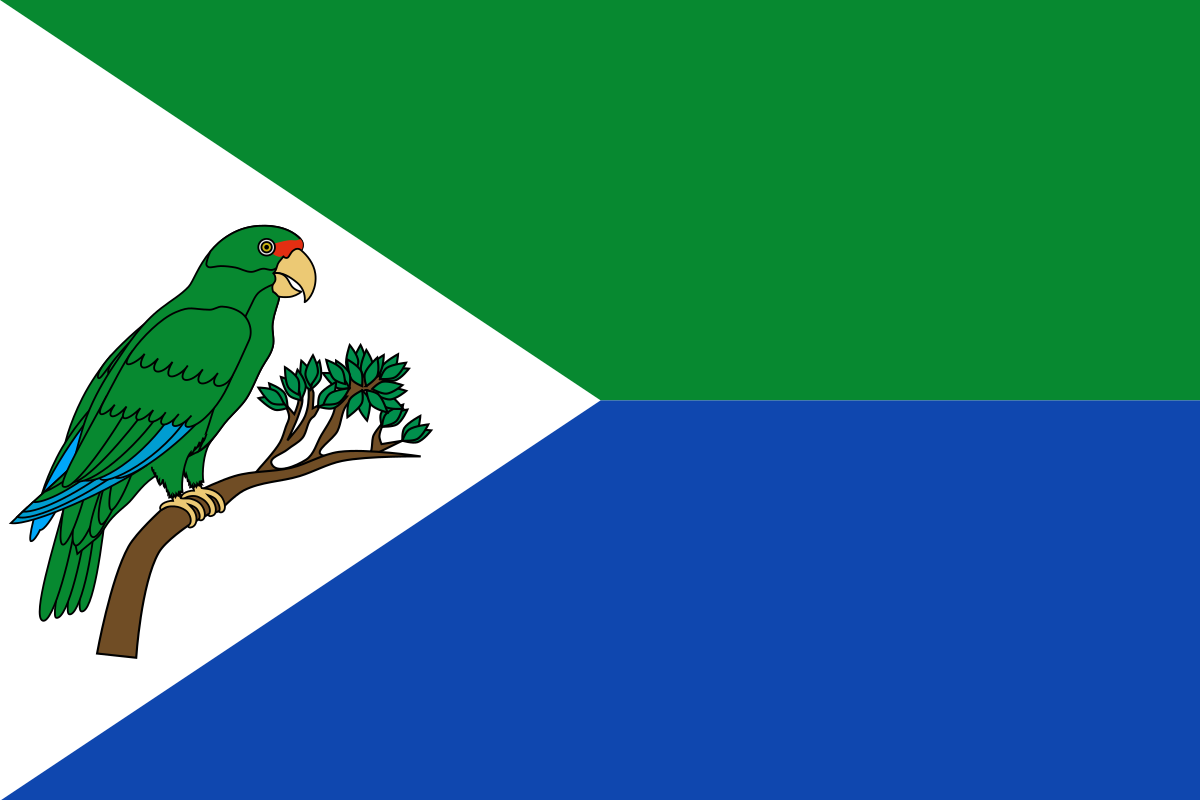 REPETIDORES COORDINADOS EN SALINAS
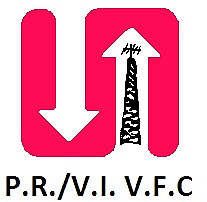 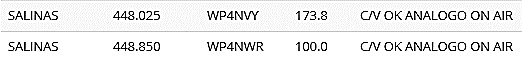 IR AL MAPA
HAY 2 REPETIDORES COORDINADOS EN EL PUEBLO DE SALINAS.
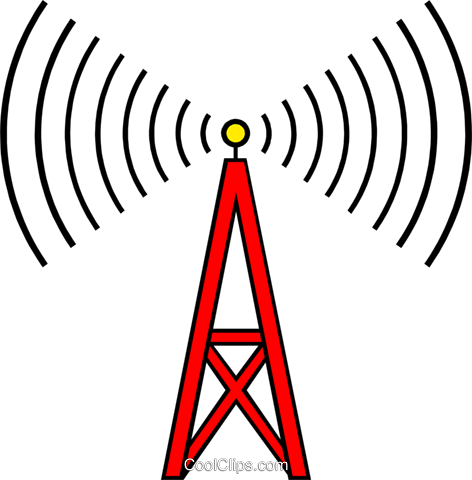 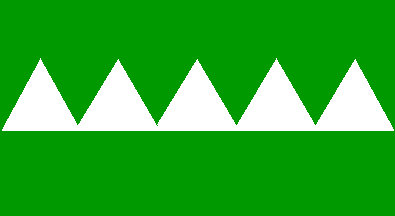 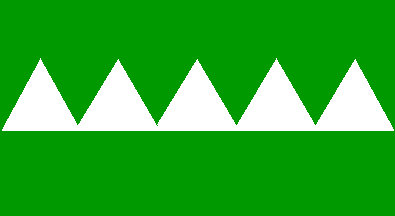 REPETIDORES COORDINADOS EN SAN JUAN
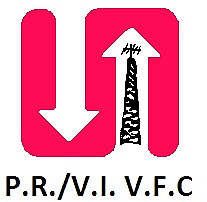 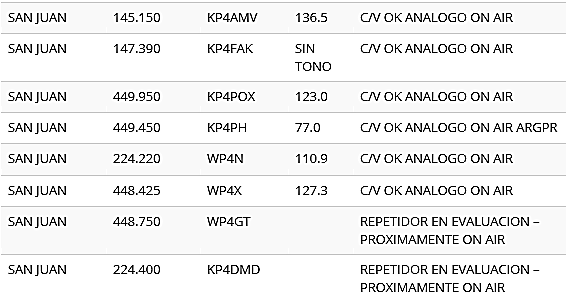 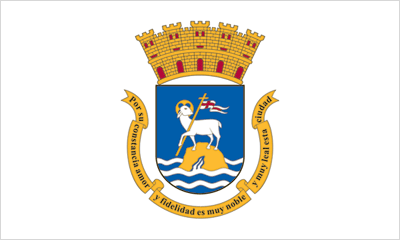 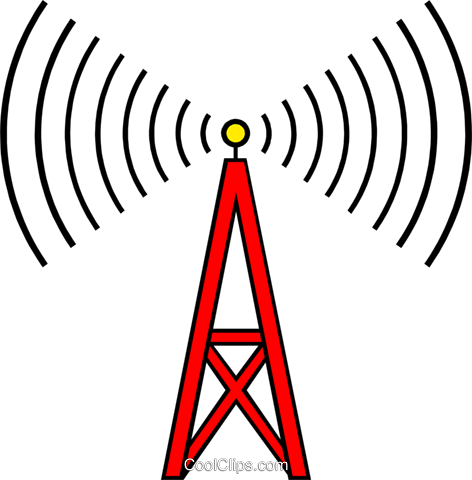 IR AL MAPA
HAY 8 REPETIDORES COORDINADOS EN EL PUEBLO DE SAN JUAN
REPETIDORES COORDINADOS EN SAN LORENZO
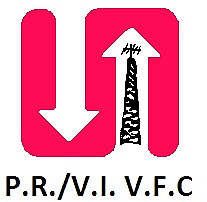 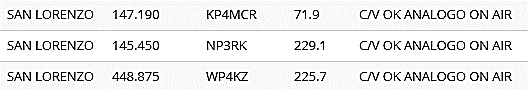 HAY 3 REPETIDORES COORDINADOS EN EL PUEBLO DE SAN LORENZO.
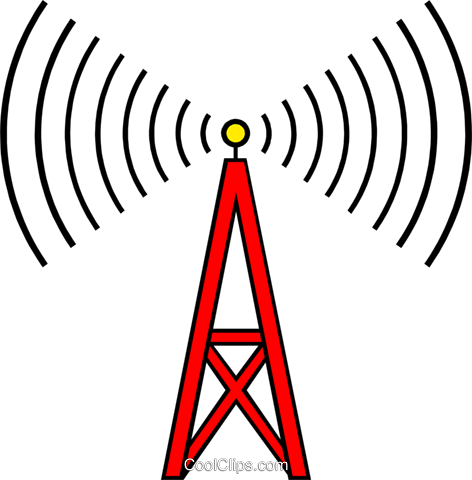 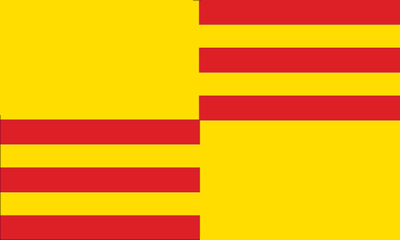 IR AL MAPA
REPETIDORES COORDINADOS EN SAN SEBASTIAN
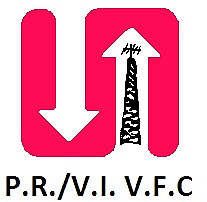 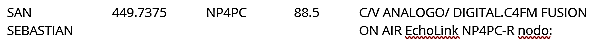 HAY 1 REPETIDOR COORDINADO EN EL PUEBLO DE SAN SEBASTIAN.
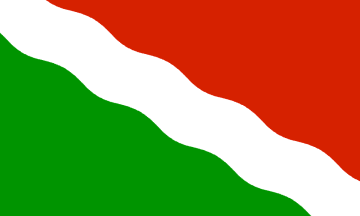 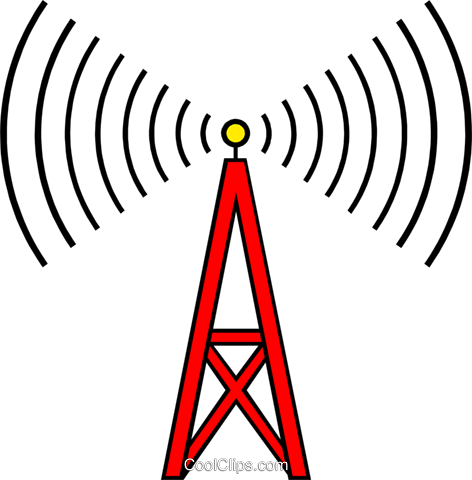 IR AL MAPA
REPETIDORES COORDINADOS EN TOA ALTA
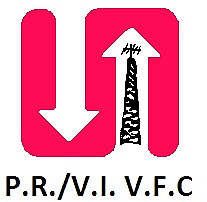 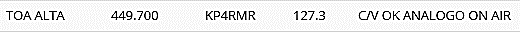 HAY 1 REPETIDOR COORDINADO EN EL PUEBLO DE TOA ALTA.
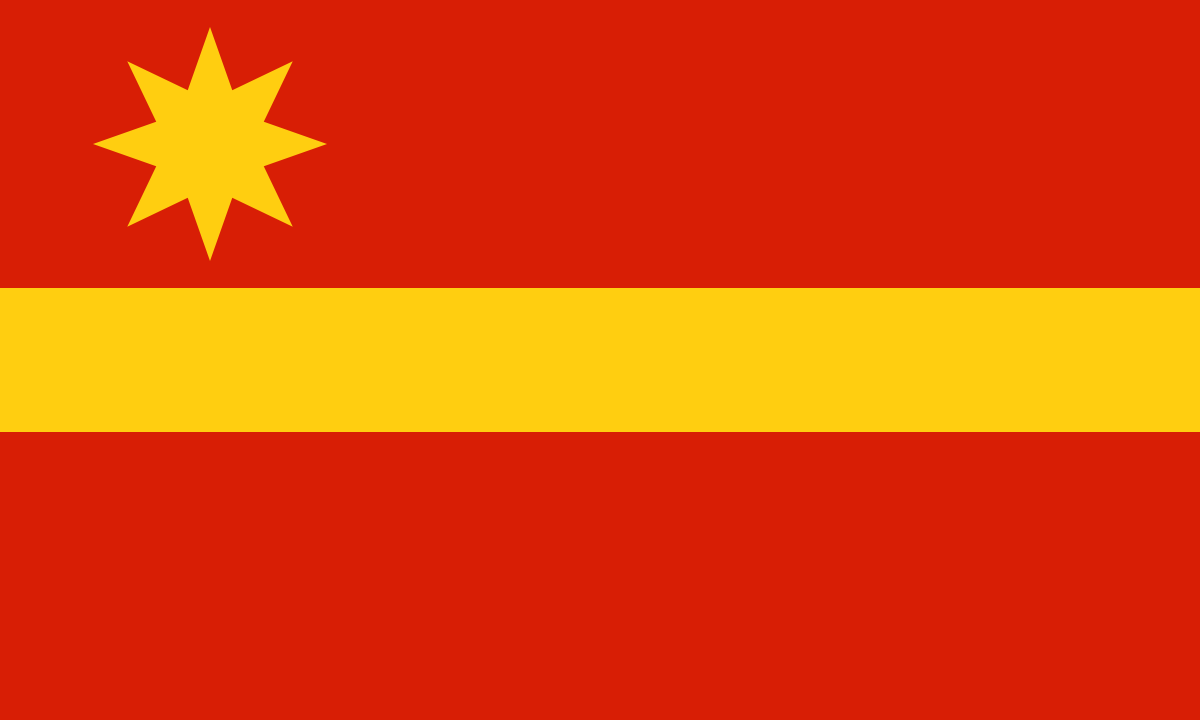 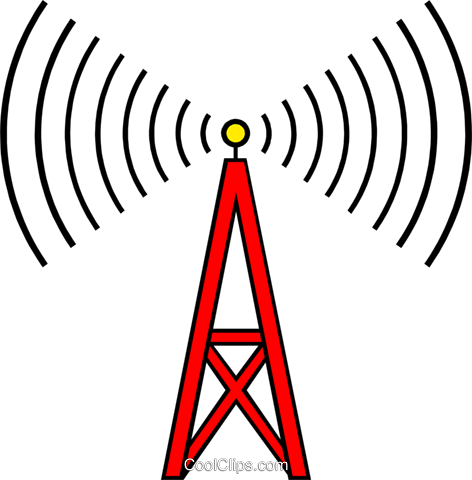 IR AL MAPA
REPETIDORES COORDINADOS EN TOA BAJA
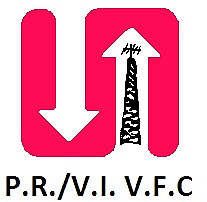 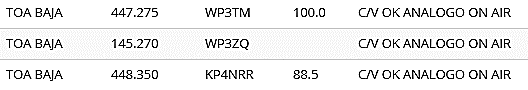 HAY 3 REPETIDORES COORDINADOS EN EL PUEBLO DE TOA BAJA.
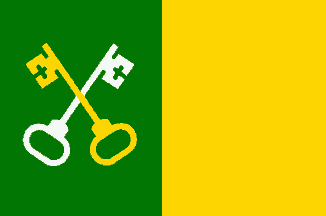 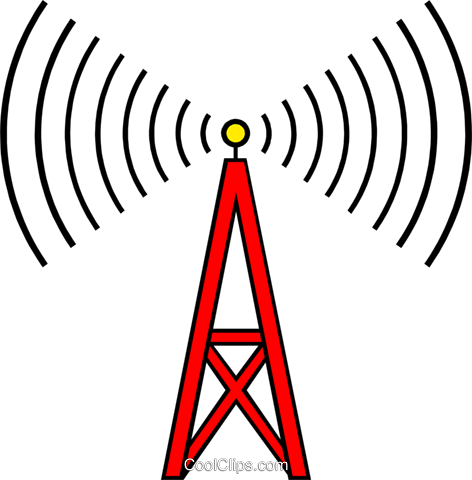 IR AL MAPA
REPETIDORES COORDINADOS EN TRUJILLO ALTO
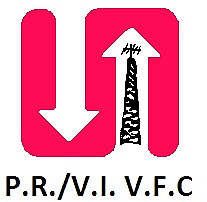 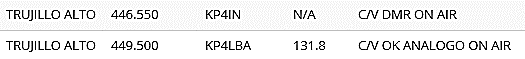 HAY 2 REPETIDORES COORDINADOS EN EL PUEBLO DE TRUJILLO ALTO.
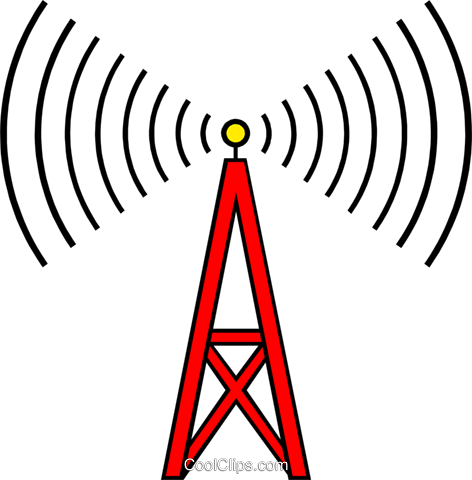 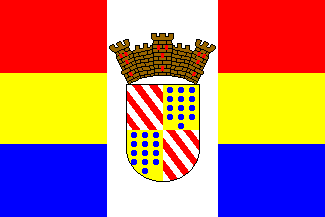 IR AL MAPA
REPETIDORES COORDINADOS EN UTUADO
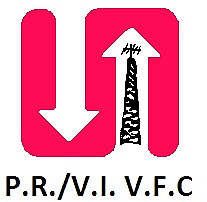 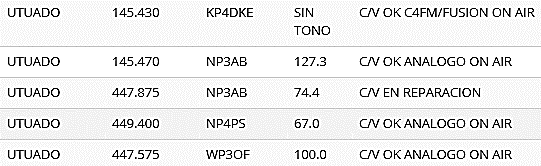 IR AL MAPA
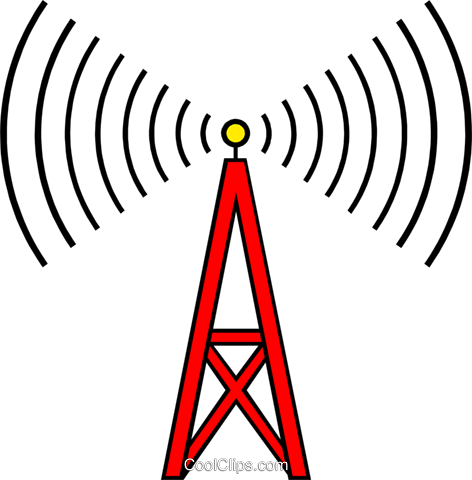 HAY 5 REPETIDORES COORDINADOS EN EL PUEBLO DE UTUADO.
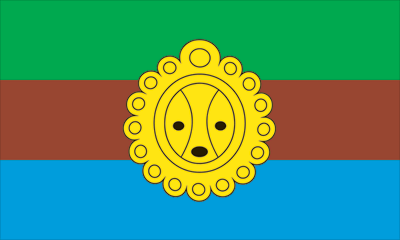 REPETIDORES COORDINADOS EN VEGA ALTA
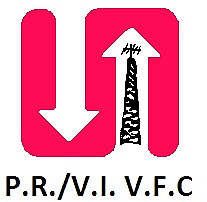 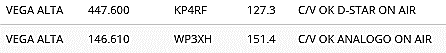 HAY 2 REPETIDORES COORDINADOS EN EL PUEBLO DE VEGA ALTA.
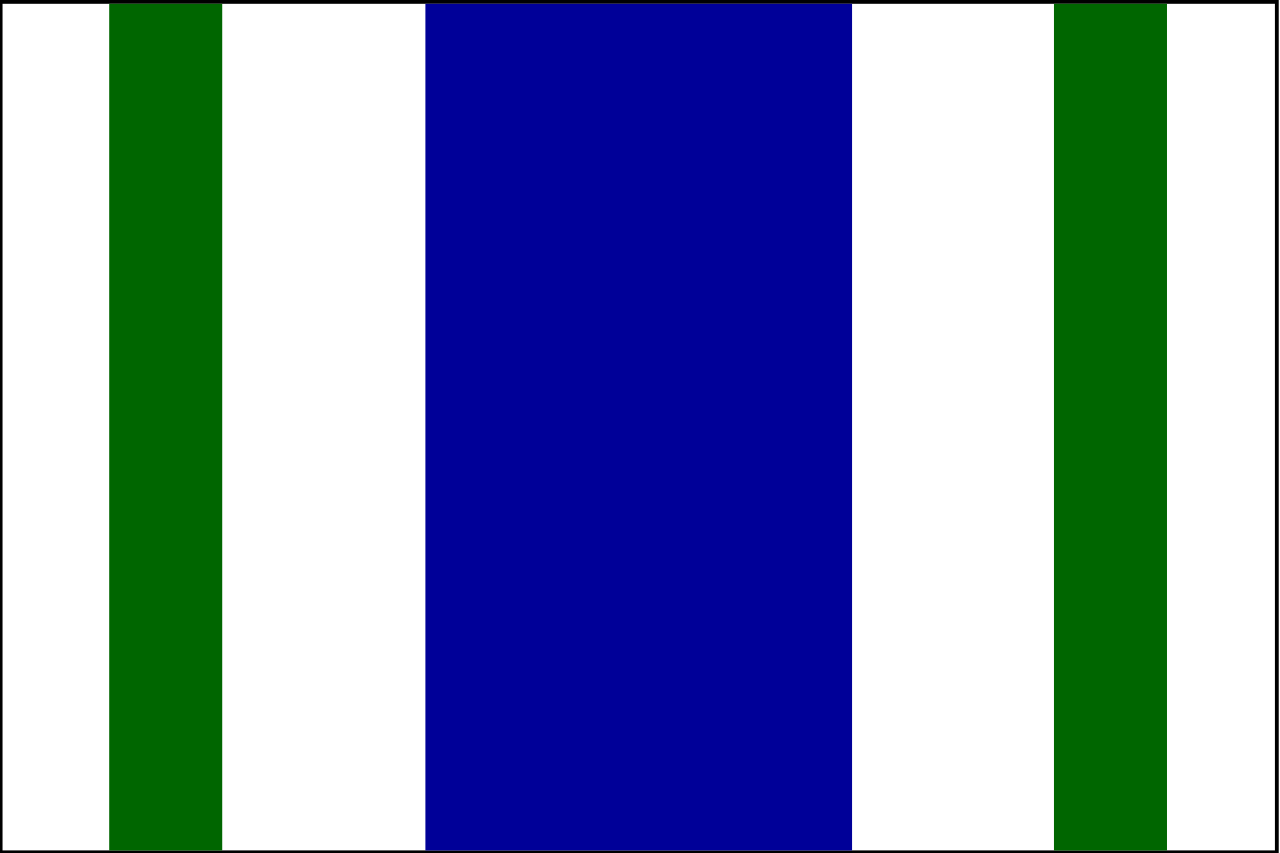 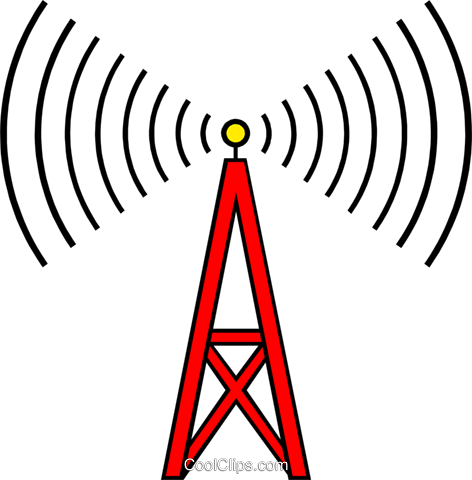 IR AL MAPA
REPETIDORES COORDINADOS EN VEGA BAJA
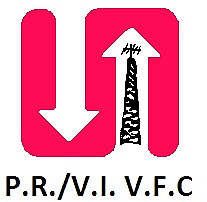 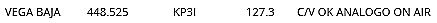 HAY 1 REPETIDOR COORDINADO EN EL PUEBLO DE VEGA BAJA.
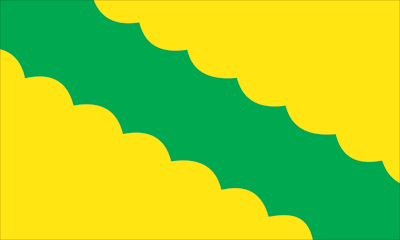 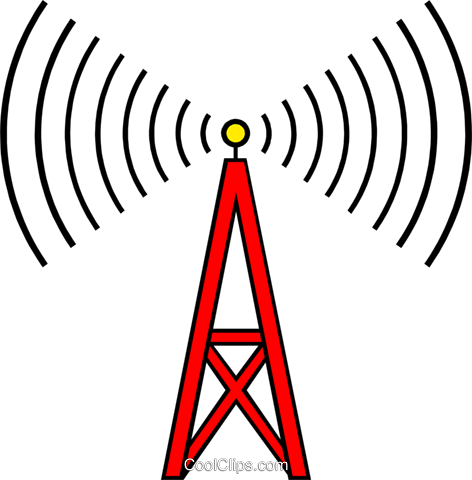 IR AL MAPA
REPETIDORES COORDINADOS EN VIEQUES
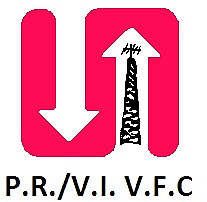 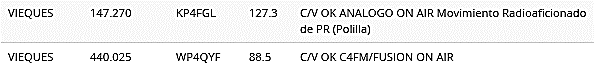 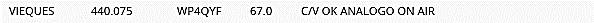 HAY 3 REPETIDORES COORDINADOS EN EL PUEBLO DE VIEQUES.
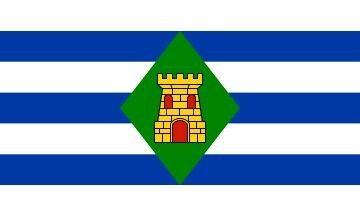 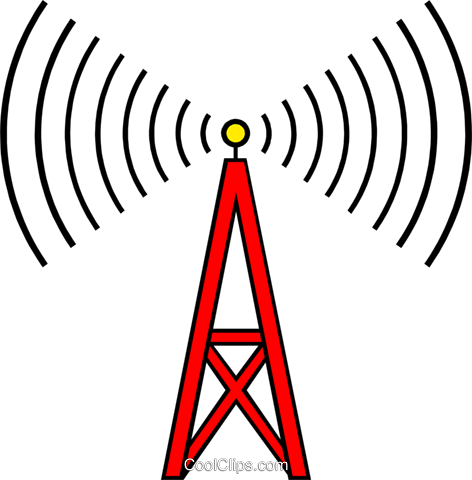 IR AL MAPA
REPETIDORES COORDINADOS EN VILLALBA
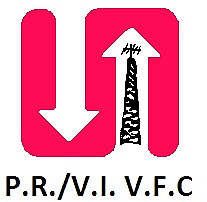 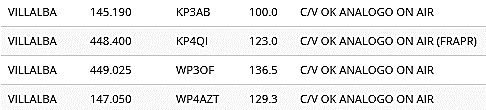 IR AL MAPA
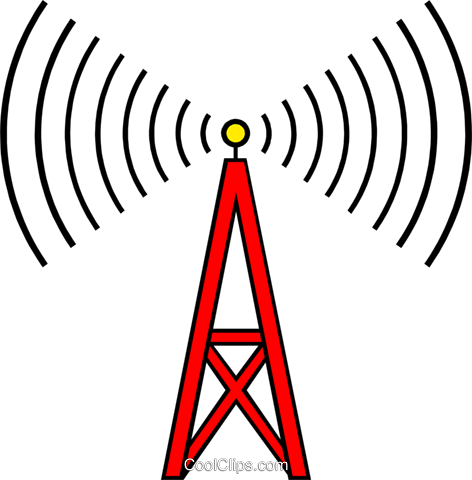 HAY 4 REPETIDORES COORDINADOS EN EL PUEBLO DE VILLALBA.
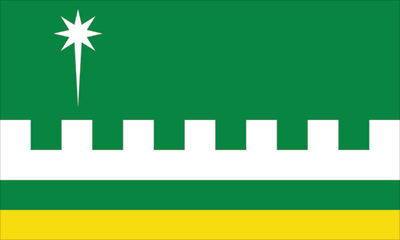 REPETIDORES COORDINADOS EN YABUCOA
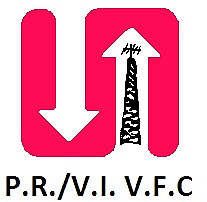 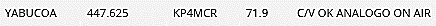 HAY 1 REPETIDOR COORDINADO EN EL PUEBLO DE YABUCOA.
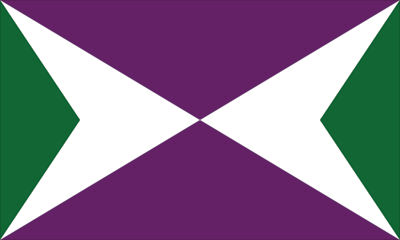 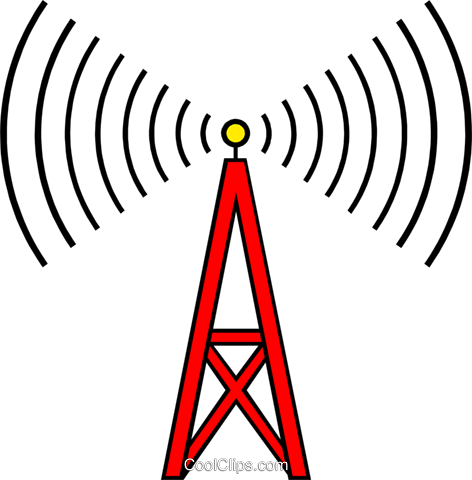 IR AL MAPA
REPETIDORES EN PUEBLO DE YAUCO
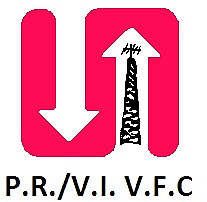 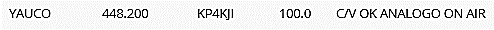 HAY 1 REPETIDOR COORDINADO EN EL PUEBLO DE YAUCO.
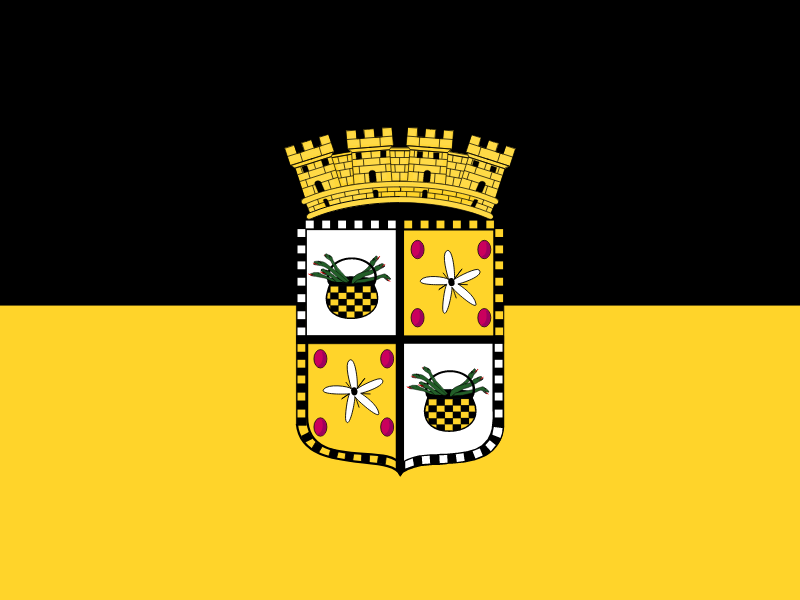 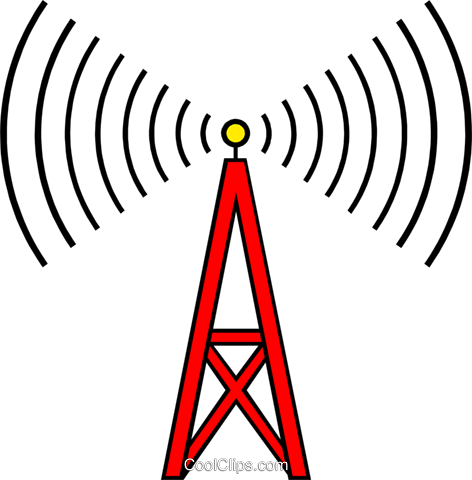 IR AL MAPA
REPETIDORES PARA LAS ISLAS VIRGENES
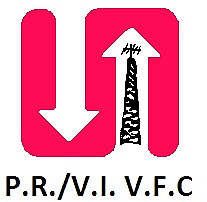 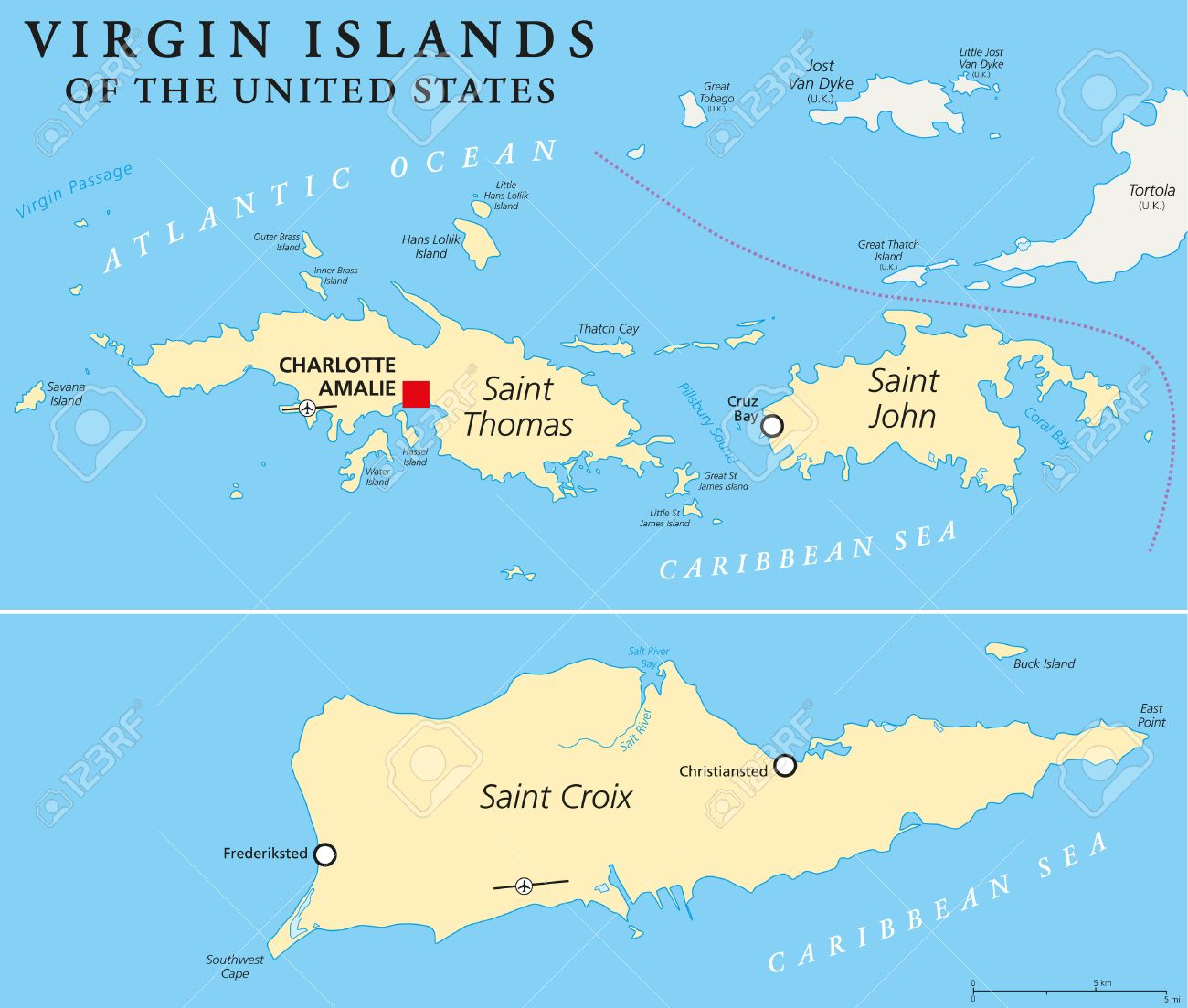 EN ESTA SECCIÓN ENCONTRARÁS LOS REPETIDORES COORDINADOS PARA LAS ISLAS VIRGENES AMERICANAS.
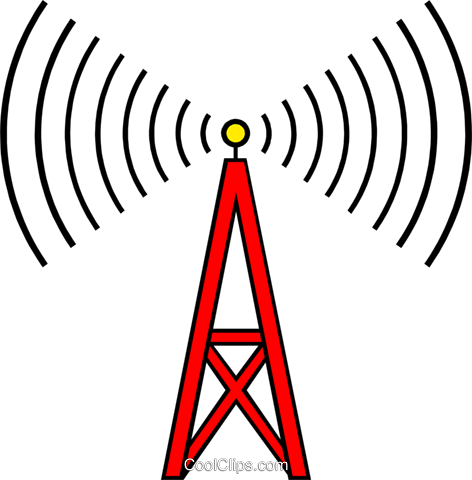 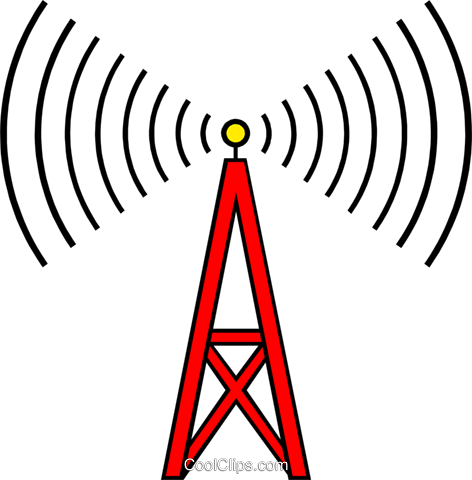 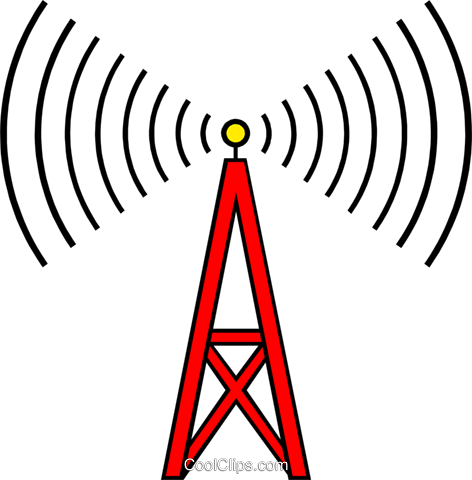 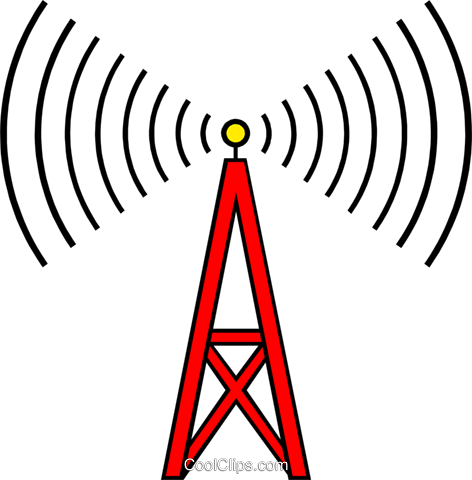 IR AL MAPA DE PR
DALE UN CLICK A LA TORRE DE CADA ISLA
PARA VER LOS REPETIDORES COORDINADOS.
REPETIDORES EN LA ISLA DE SAINT CROIX
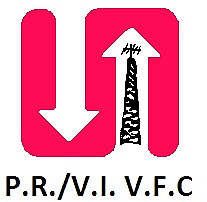 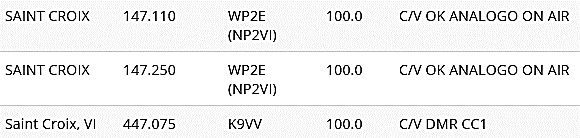 HAY 3 REPETIDORES COORDINADOS EN LA ISLA DE SAINT CROIX.
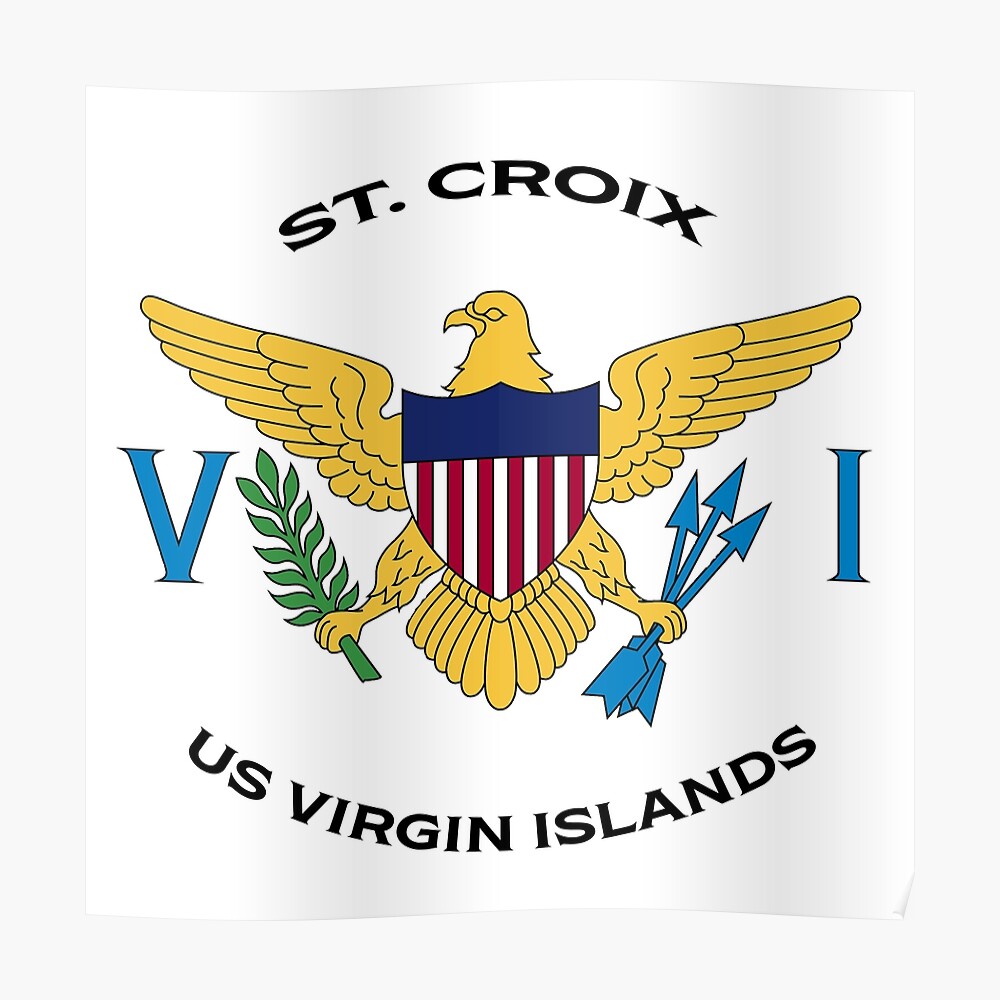 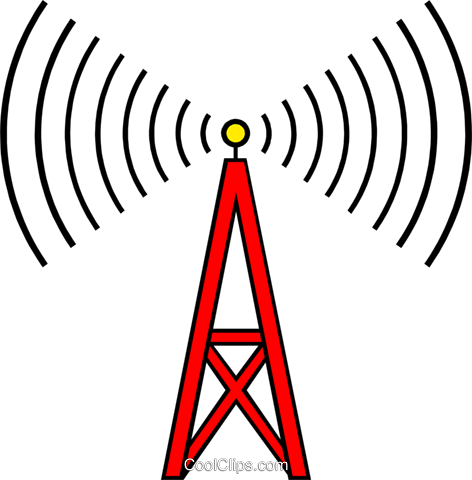 IR AL MAPA DE IV
REPETIDORES EN LA ISLA DE SAINT JOHN
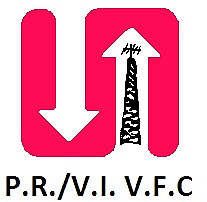 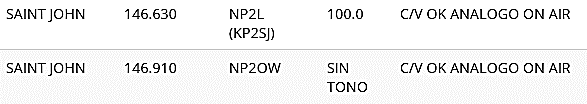 HAY 2 REPETIDORES COORDINADOS EN LA ISLA DE SAINT JOHN.
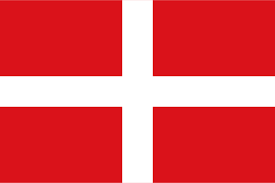 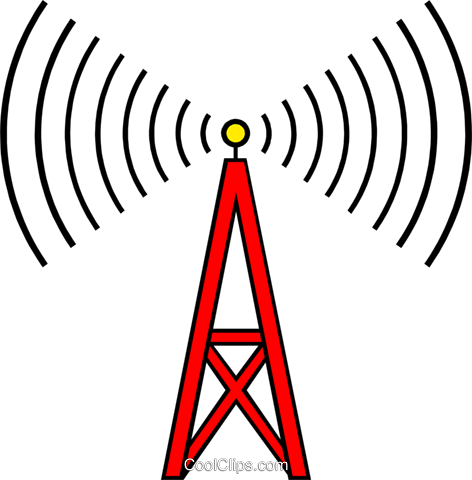 IR AL MAPA DE IV
REPETIDORES EN LA ISLA DE SAINT THOMAS
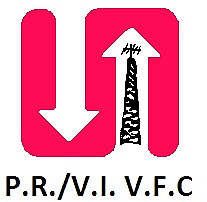 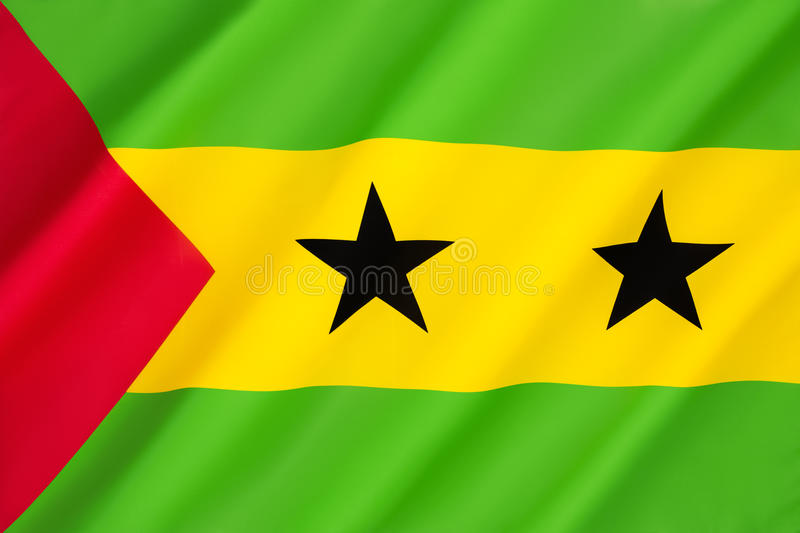 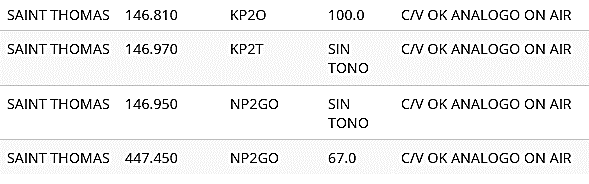 HAY 7 REPETIDORES COORDINADOS EN LA ISLA DE SAINT THOMAS.
IR AL MAPA DE IV
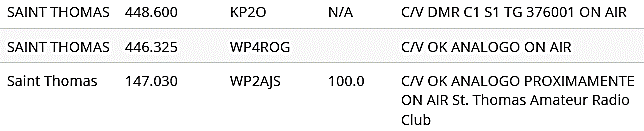 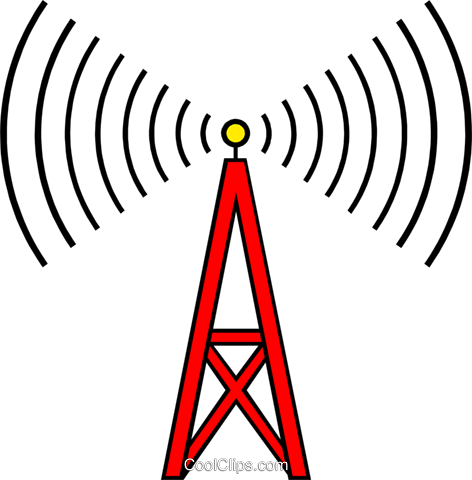